Einblick in einen Leitfaden für die Praxisumsetzung			Einführung Herzinsuffizienzberatung in der Arztpraxis
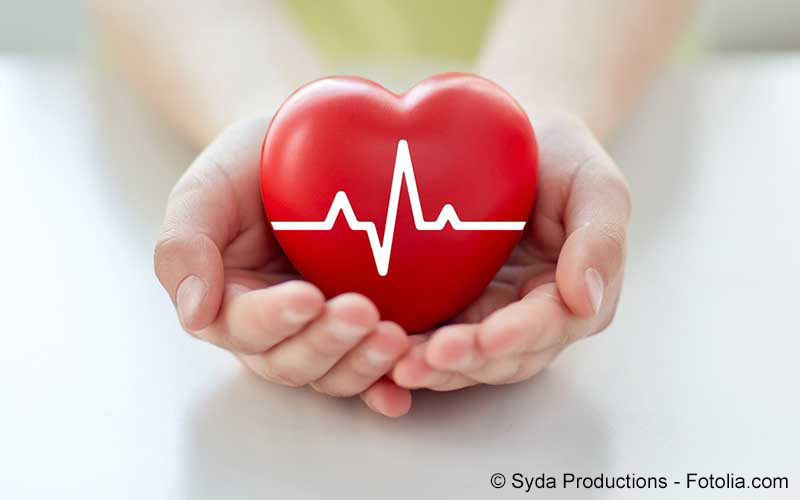 Erstellt von Leila Dubsky
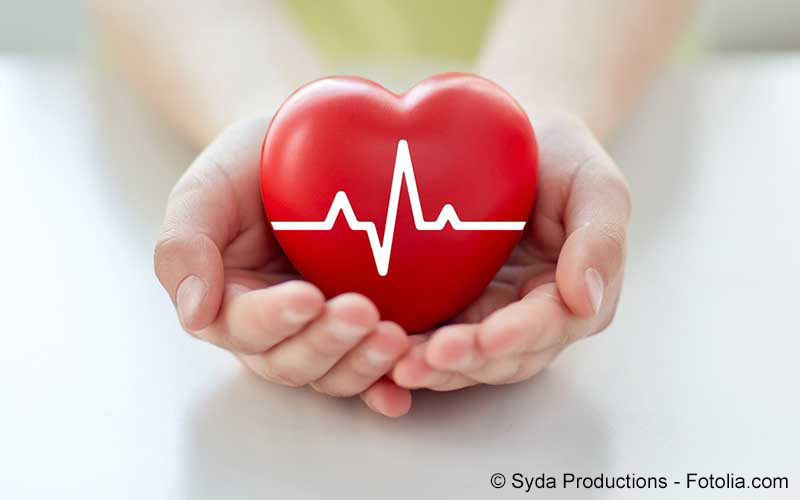 Disclosures
Ich habe keine über die normale Praxistätigkeit hinausgehenden Verbindungen oder Verpflichtungen gegenüber Pharmafirmen.
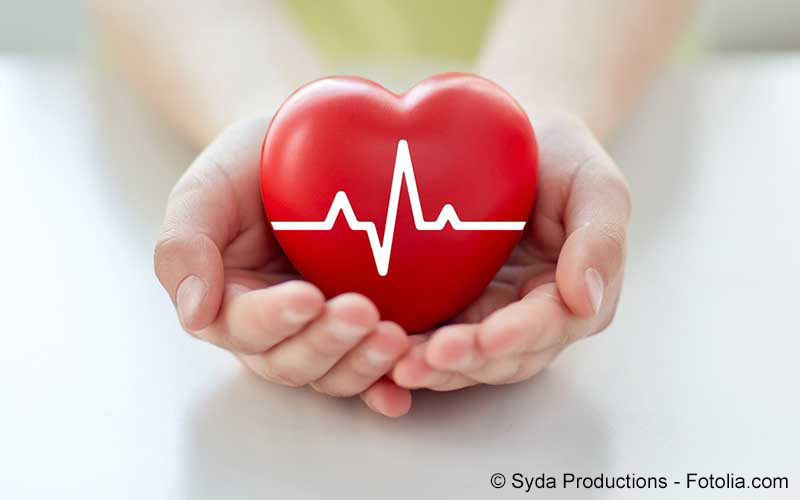 Inhalt
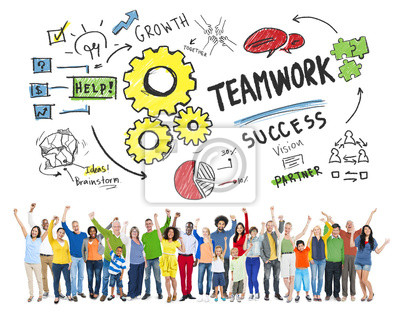 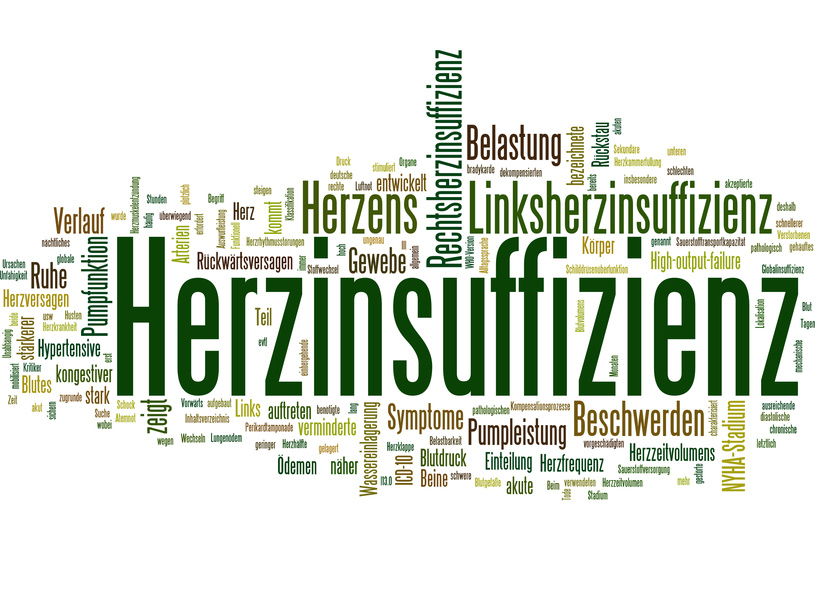 Vorstellung
Ausgangslage Praxis
Rollen HA – Praxis
Herausforderung HIB
Dokumente
Hilfsmittel
Strategien
Inhalte
Hindernisse 
Evaluation
Dokumente Novartis
[Speaker Notes: Vorstellung Kardiologie, Philosophie, Team, Organigramm, Ausgangslage (Schwächen/Stärken.
Theorie, Fragen zu Qualität, Qualitätsmangagement, Sicherstellung, Systematisches Vorgehen
Praxis: Nich möglich ein Praxishandbuch aufzuzeigen: Einzelner Prozess Implantation ER.]
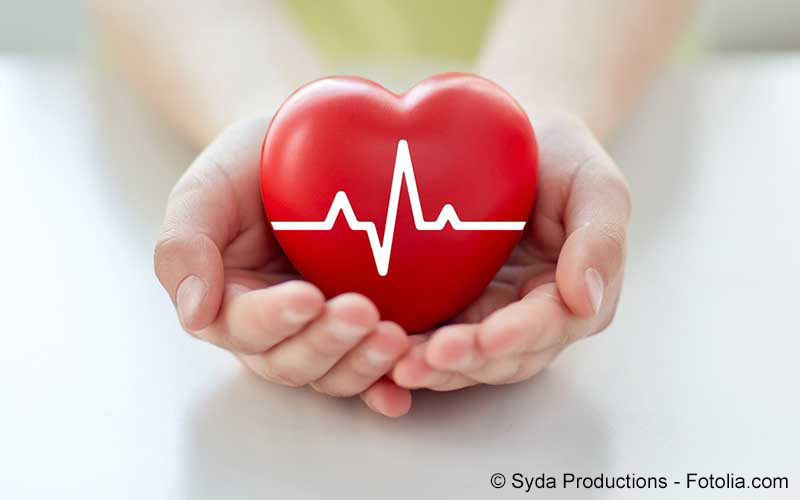 Vorstellung
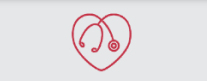 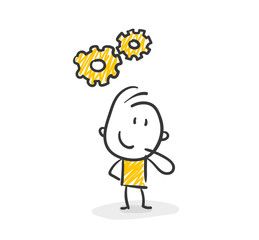 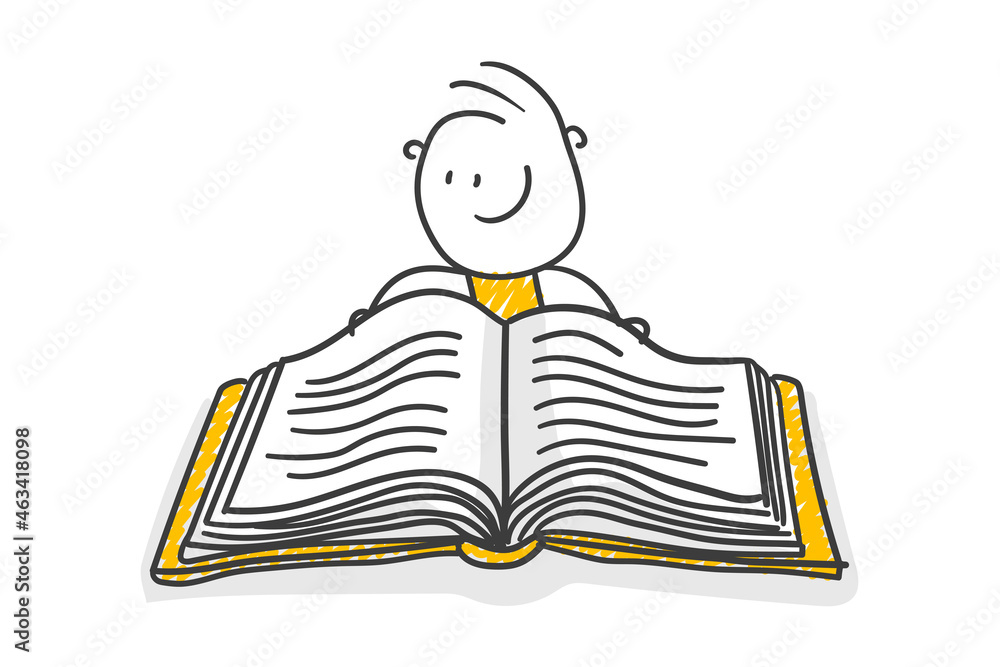 Berufliche Erfahrung
4 Jahre Hausarztpraxis
23 Jahre Kardiologie
3 Jahre Hausarztzentrum
Ausbildung
MPA EFZ
MPK leitend FA
MPK klinisch FA
Klinische Fachspezialistin MAS (in Ausbildung)
Funktion
MPK leitend und klinisch
Klinische Fachspezialistin
Geschäftsführung ab 1/2023
Einführung CCM
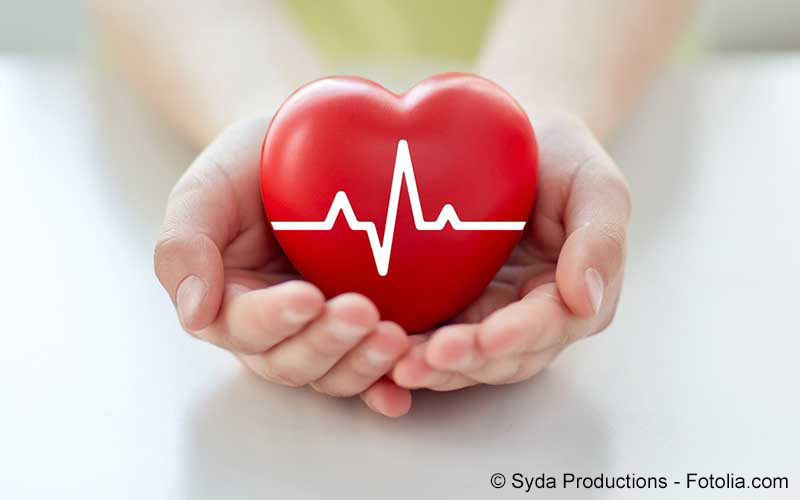 Ausgangslage Arztpraxis
Befähigter, informierter und motivierter Patient
Bessere Lebensqualität
Bessere Prognose
Weniger Hospitalisationen
Chance für MPA
Entlastung Arzt
Weniger Kosten
>aufwändige Gesundheitsversorgung (QM,IT)
Wenig Grundversorger
Wenig Zeit/Konsultation
Schlecht informierter Patient
Viele chronisch Kranke
Kardiopatient komplex
Hohe Anforderungen MPA
Verschwendung von Fachwissen MPA 
Verschärfte Situation mit Corona
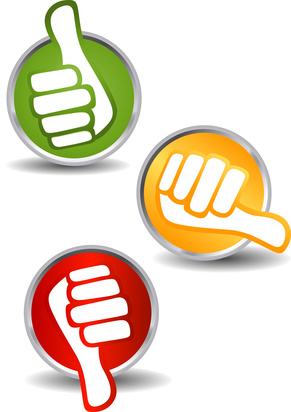 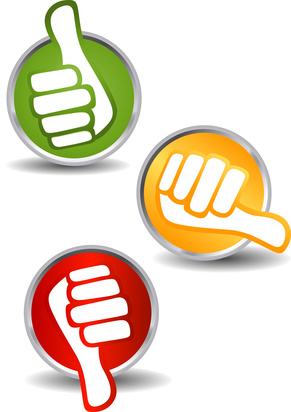 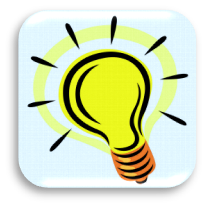 MPK
Einführung 
CCM
bzw. HIB
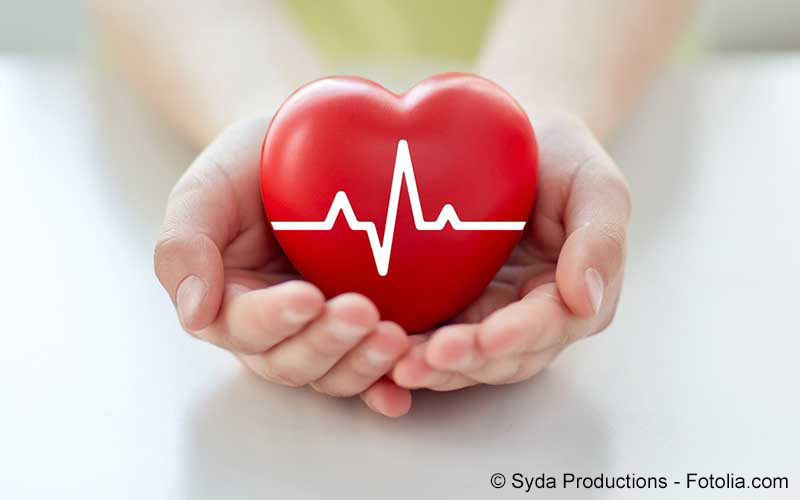 Rollen in der Praxis - Arzt/Ärztin
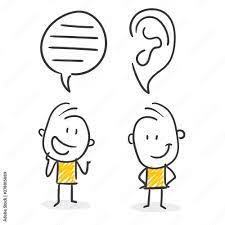 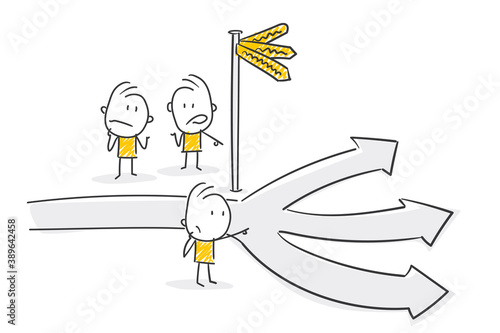 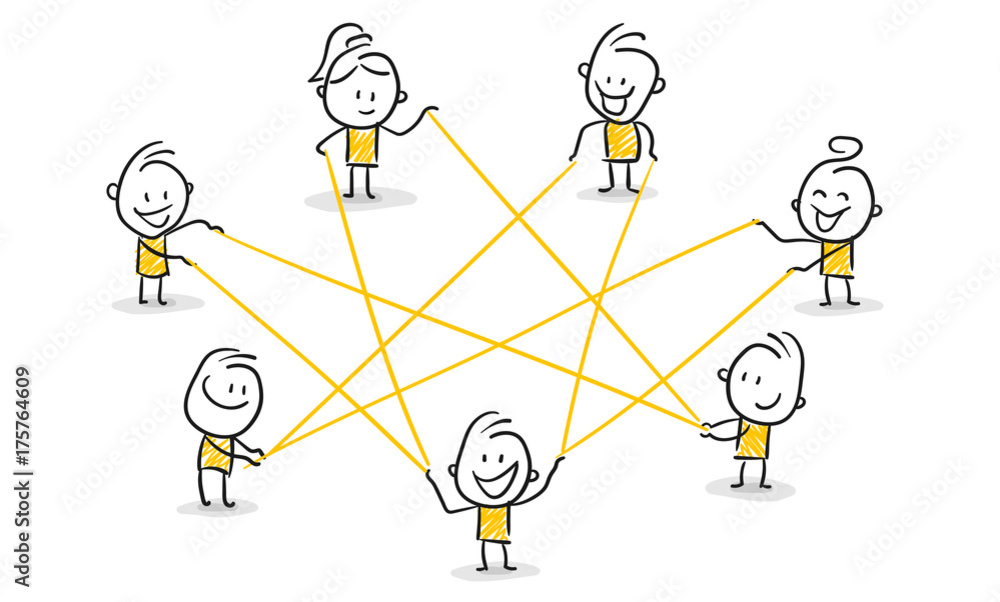 Ansprechpartner für Patient
Entscheidungsträger
Diagnostik
Diagnosen
Therapie
Verordnungen
Schnittstelle im interdisziplinärem Team
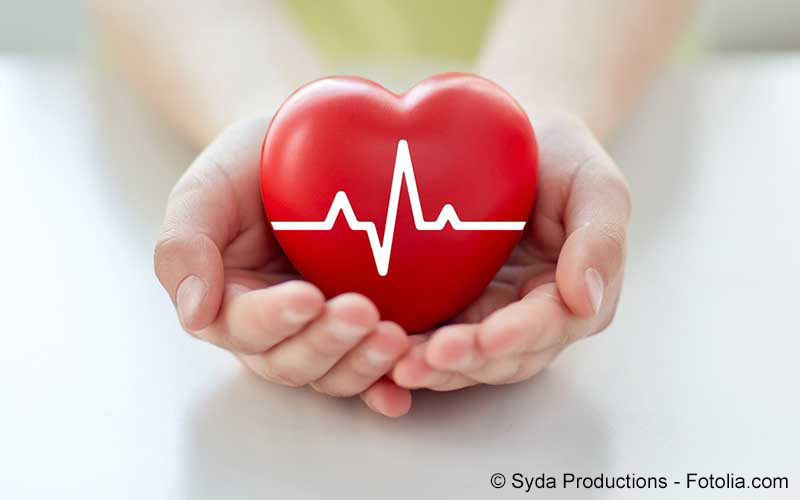 Rolle - MPA
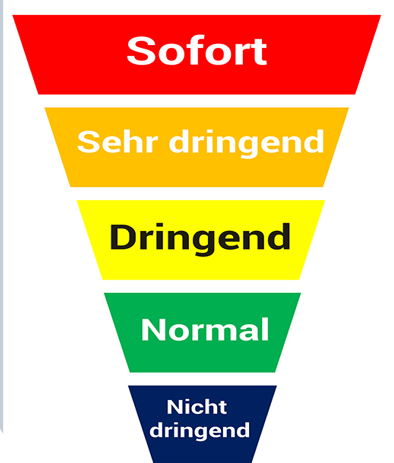 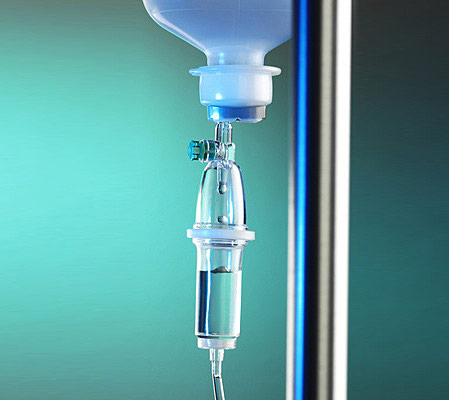 Infusionstherapie, Aderlass
Triage, Verantwortung Sprechstunden
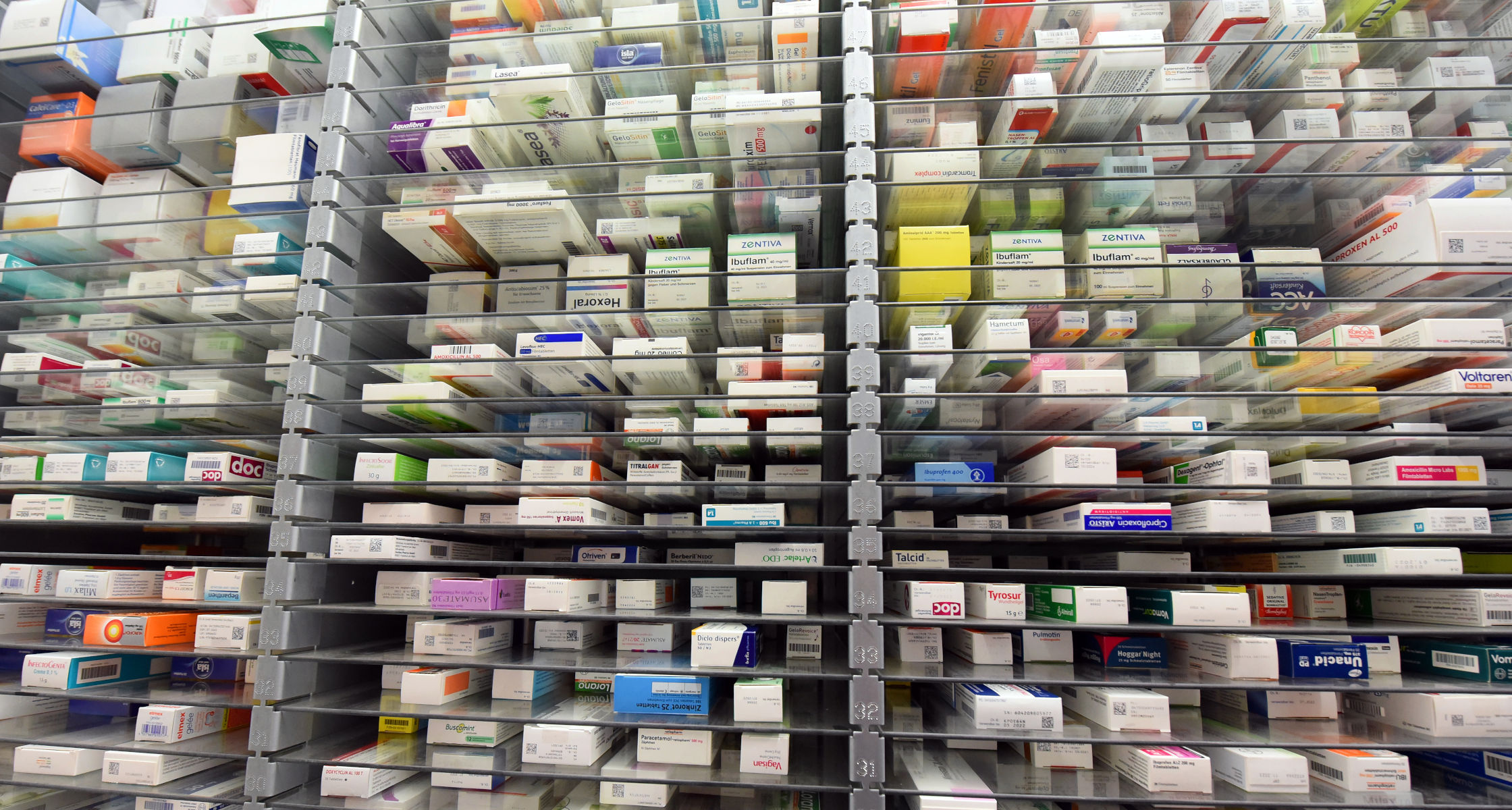 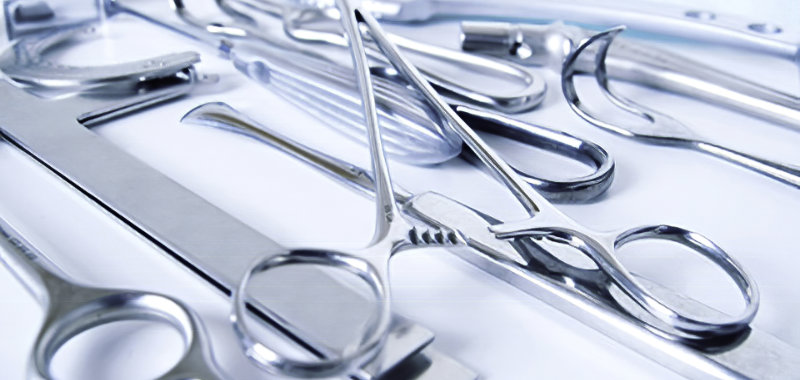 Apothekenbewirtschaftung
Assistenz Kleinchirurgie
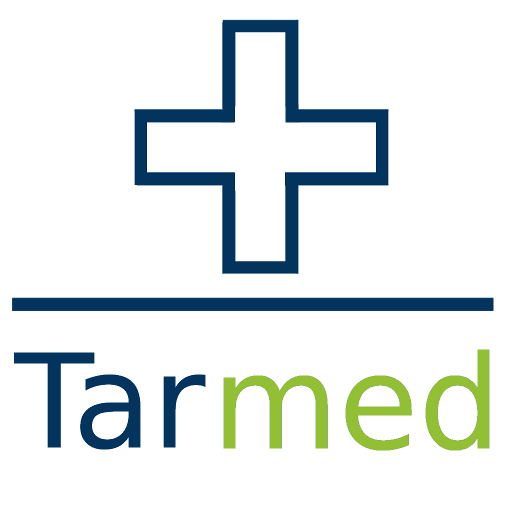 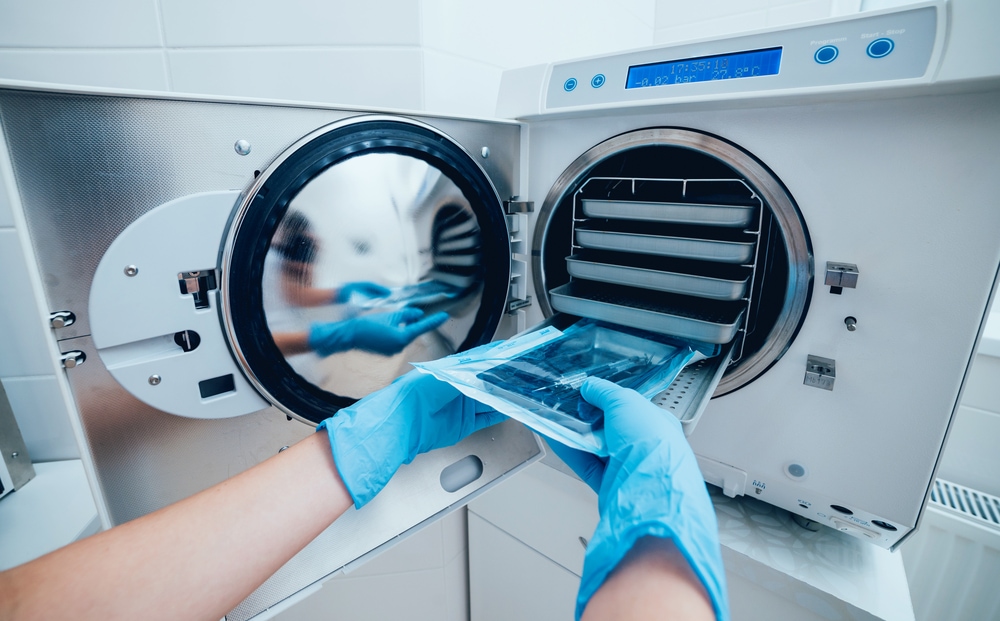 Leistungsabrechnung
Aufbereitung Medizinalprodukte
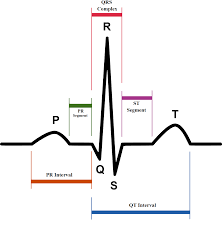 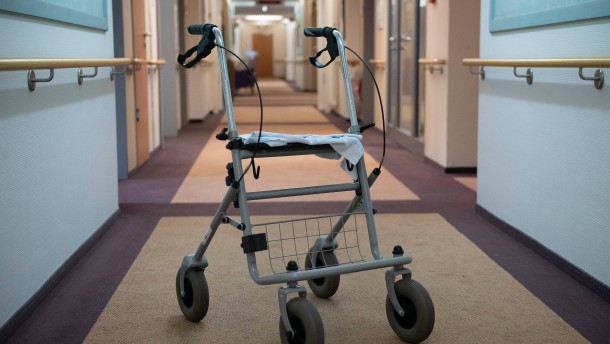 Diagnostik
EKG, Lufu, 24h-BD usw
Visitenbetreuung
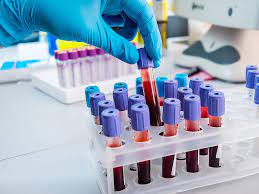 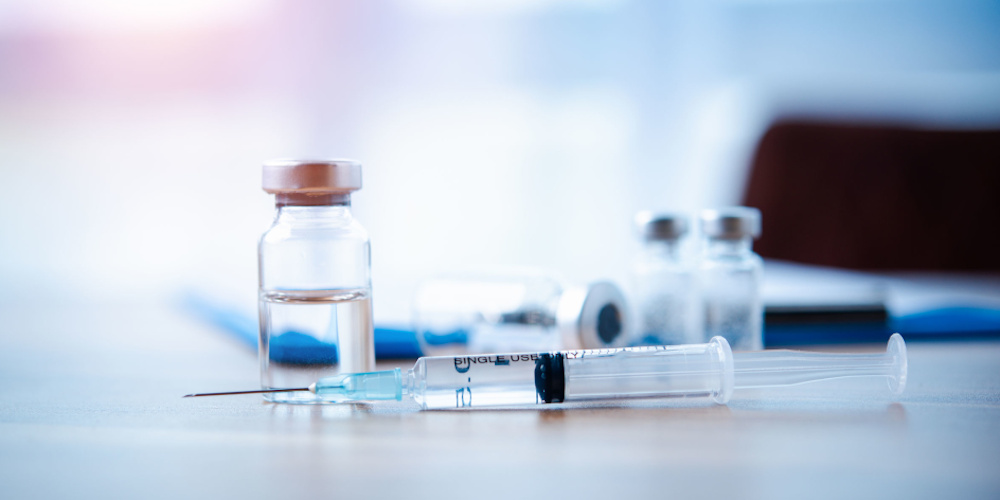 Labordiagnostik
Impfungen
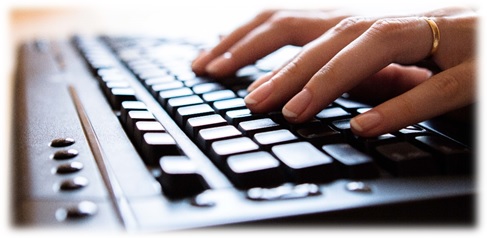 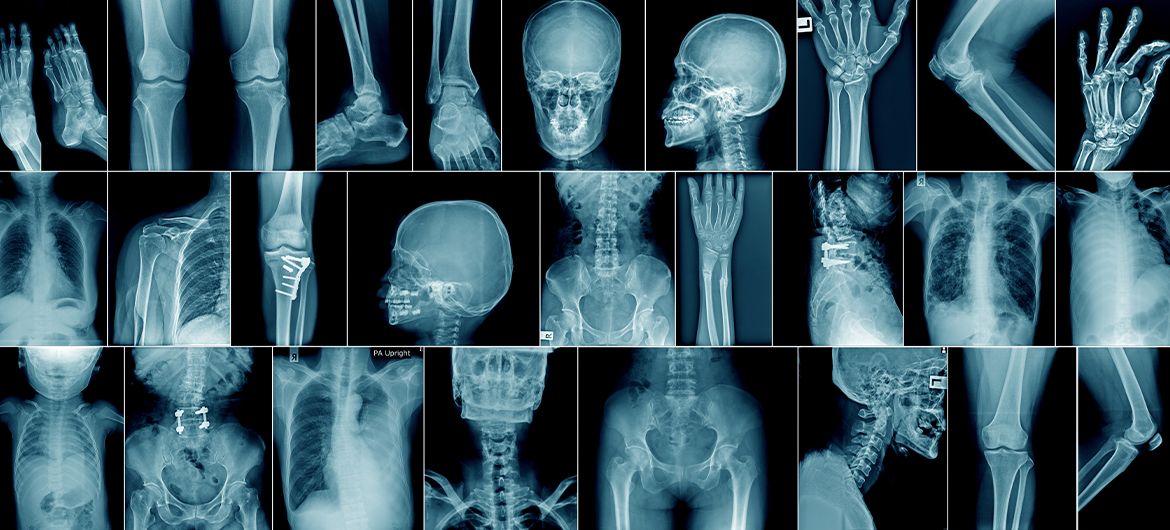 Administration, Berichtmanagement
Röntgen
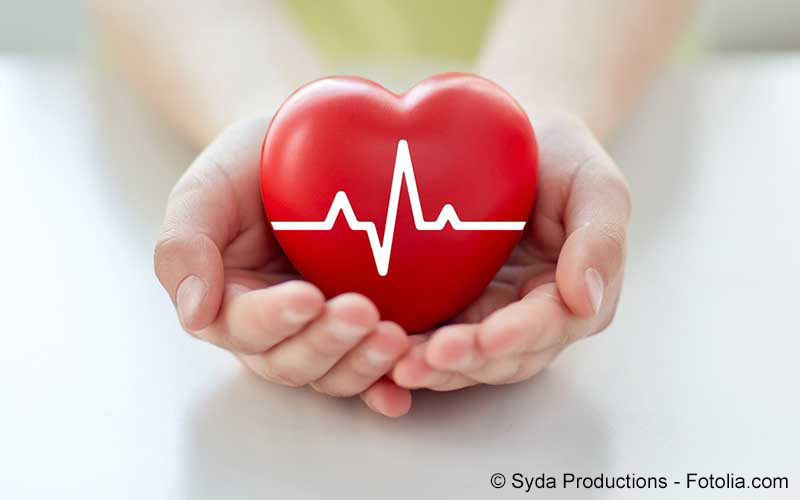 Rolle - MPK
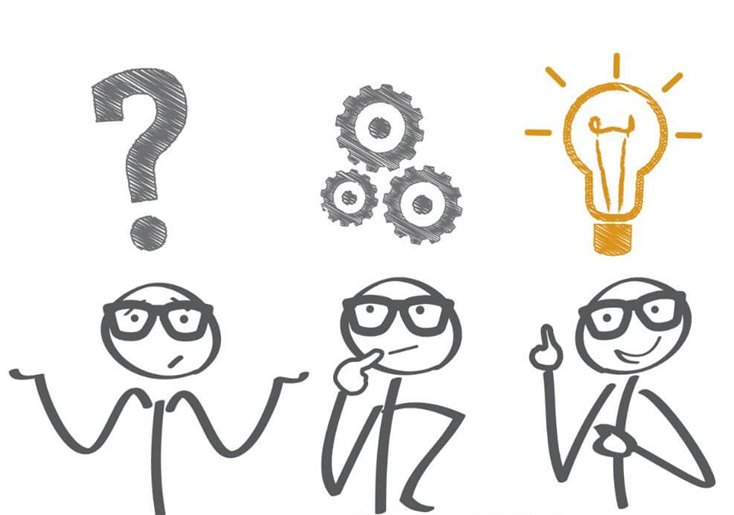 Meine Rolle: 

Drehscheibe für Anspruchsgruppen
Ablauf- und Aufbauorganisation
QM
Chronic care
Datenschutzverantwortliche
Verantw. Geschäftsführung

	Beste Voraussetzungen 	schaffen für gesamtes 	Team
Klinisch
Chronic care I
Chronic care II
Qualitätsmanagement
Diabetes
1. Wahlmodul
2. Wahlmodul
Leitend
Chronic care I 
Chronic care II
Qualitätsmanagement
Personalführung
Praxismanagement
1. Wahlmodul
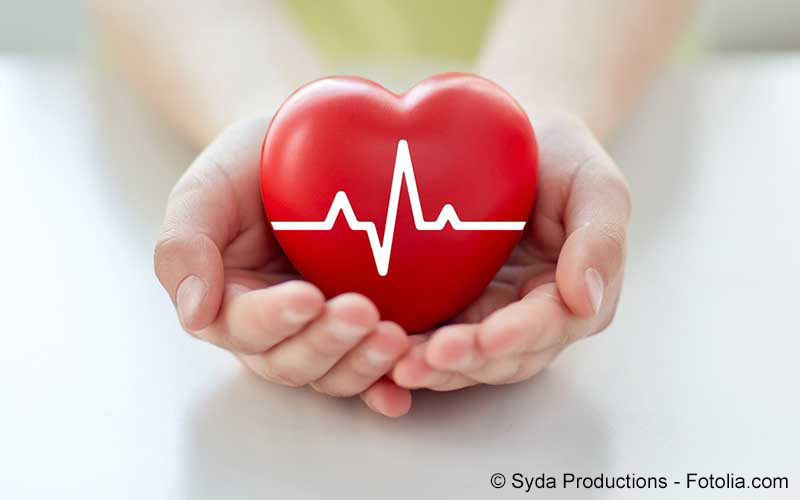 Herausforderung und Planung HIB
Aufbau
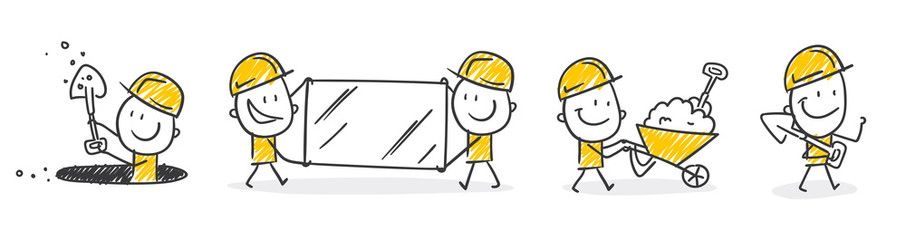 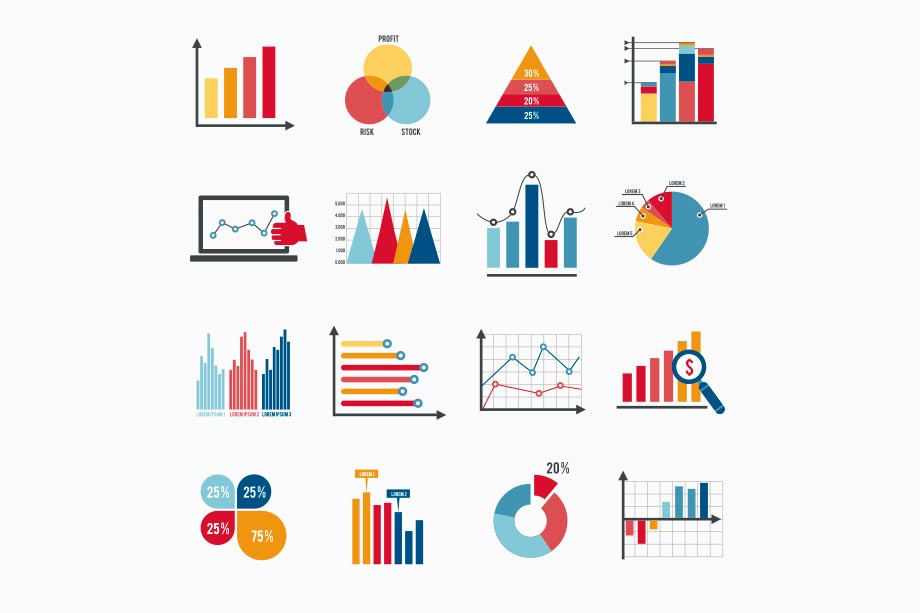 Strukturen
Theoretische Ausbildung
Aufwand Entwicklung
Leitfaden
Hilfsmittel
Dokumente
Wenig Praxen mit HIB
Räumlichkeiten?
Wer beratet?
Welcher Patient?
Software/Register?
Wann?
Dauer/Anzahl?
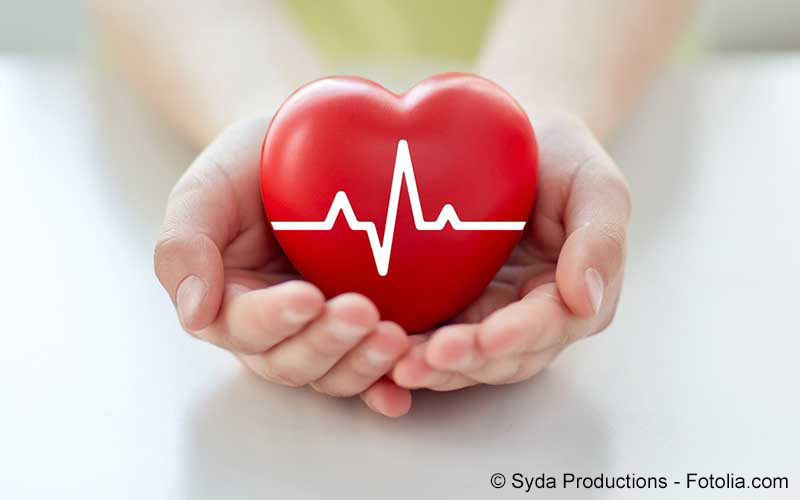 Auswahl Dokumente
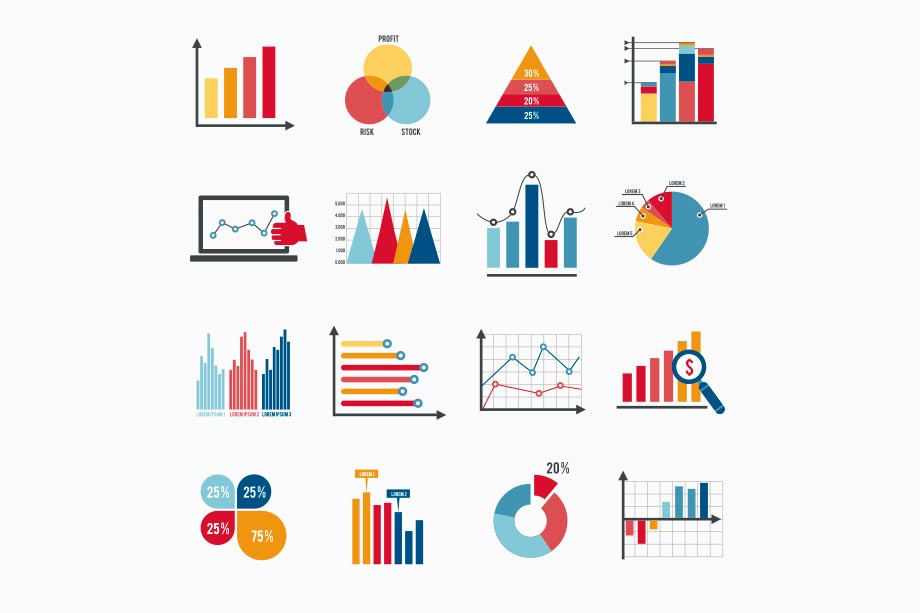 Leitfaden
Ambivalenztabelle
Schulungsunterlagen/Bilder
Massnahmeplan
Checklisten
Alarmzeichen, Inhalt,
Herzgesunde Ernährung
Patientenbewertung
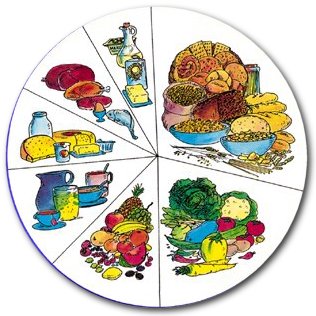 Ernährungsanalyse
Anamnese/Abschlussbericht
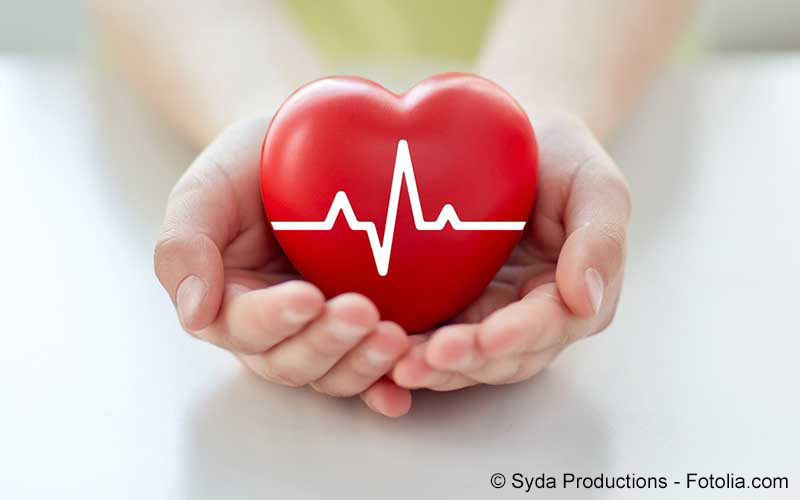 Auswahl Hilfsmittel
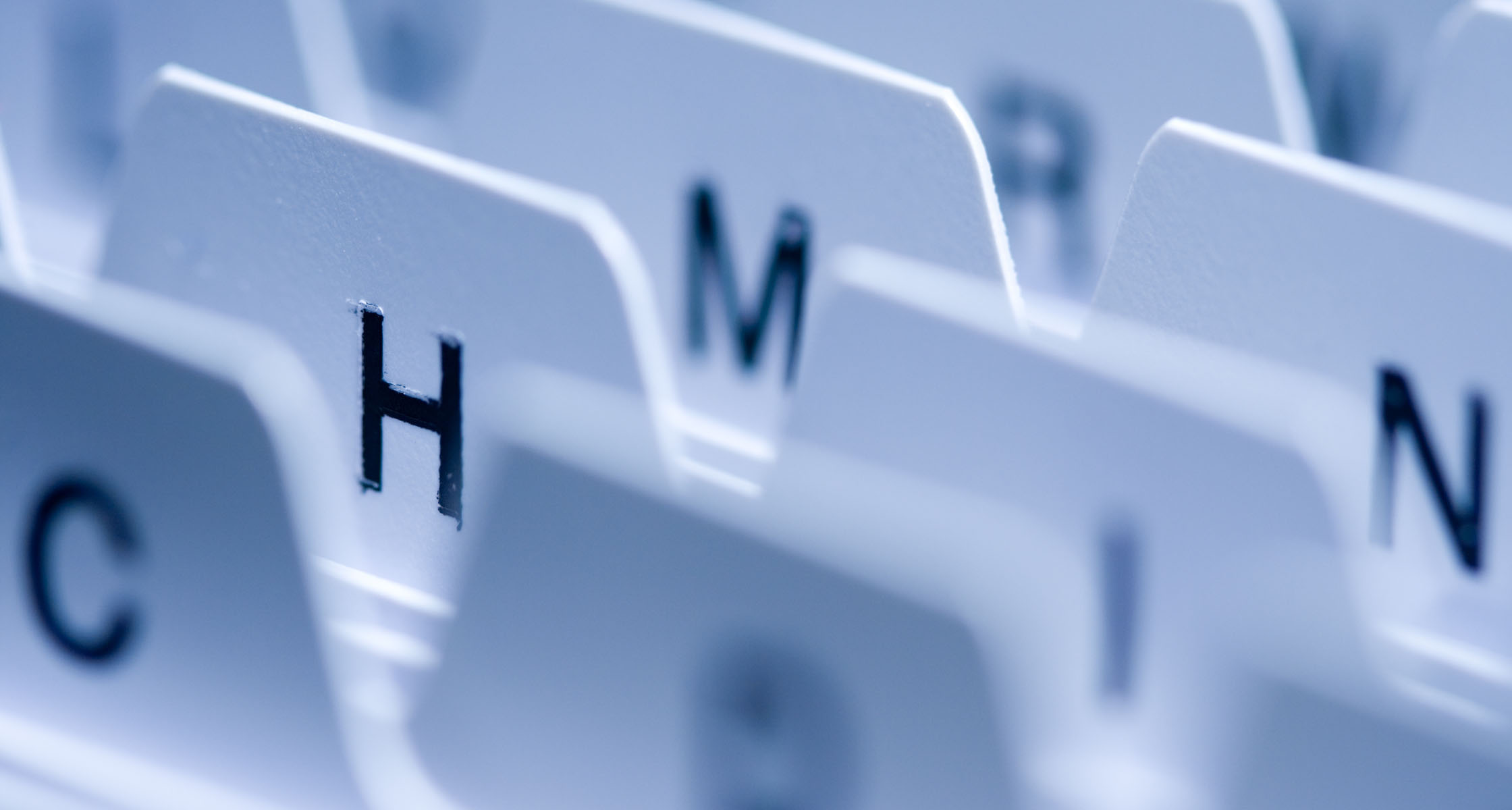 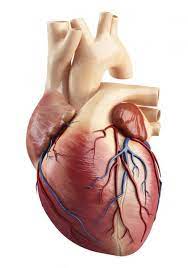 Patientenauswahl
Register, Arzt, freiwillig Patient
3D-Modelle
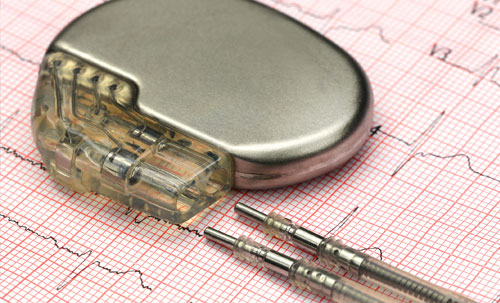 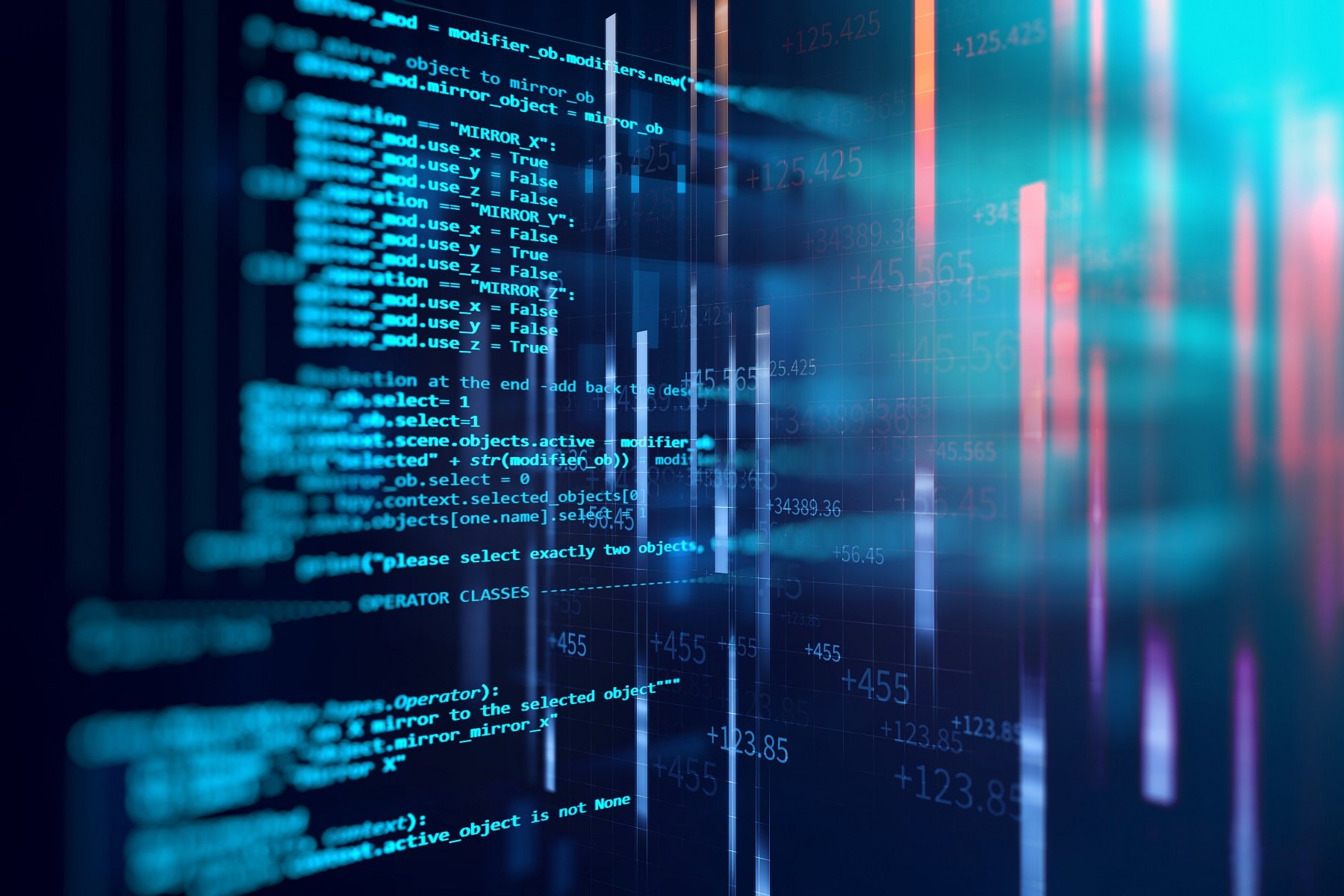 Attrappen Devices
Software
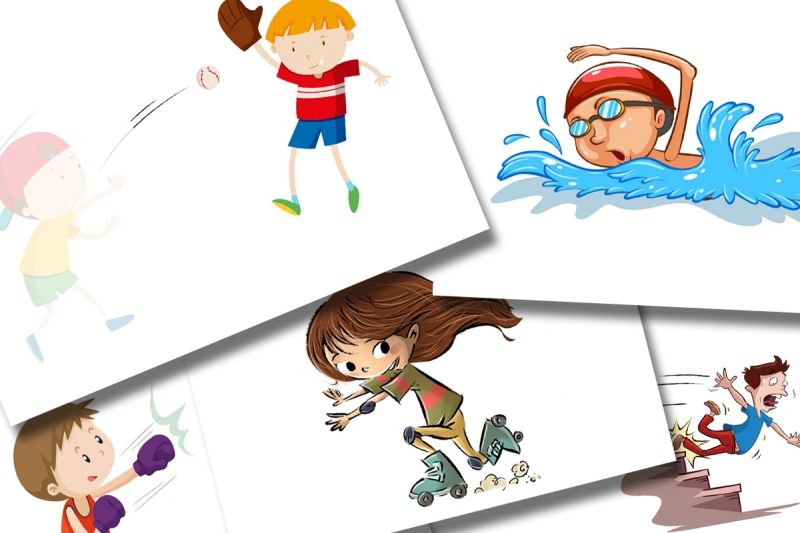 Karteikarten
Patienten-Tagebuch
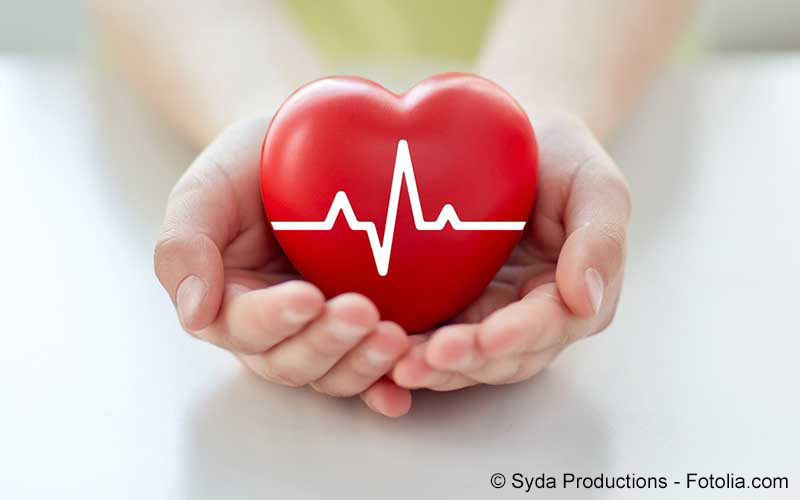 Auswahl Strategien
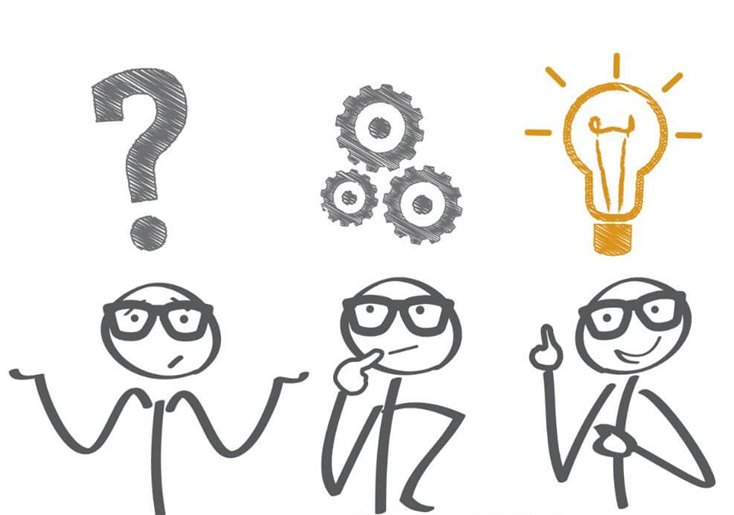 Interessante Wissenvermittlung
Patient miteinbeziehen
Lernkarten, Attrapen, Modell, Schulungskitt
Motivierende Gesprächsführung
Offene Fragen
Aktives Zuhören
Ziel
Ambivalenz hervorrufen
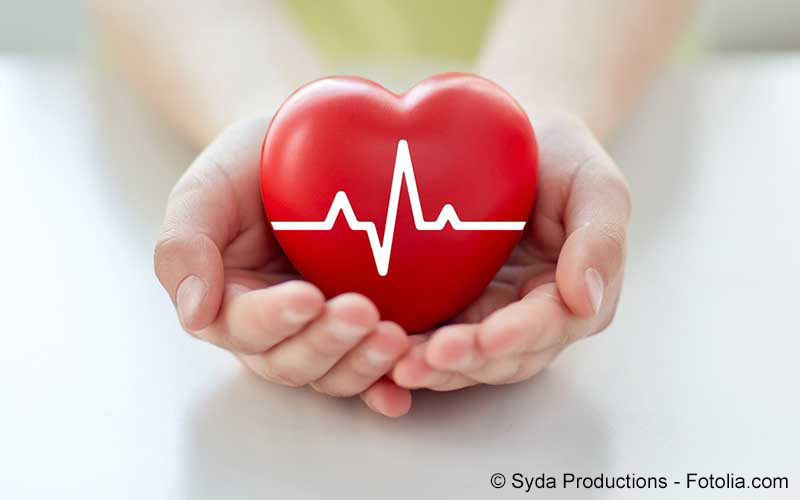 Strategien
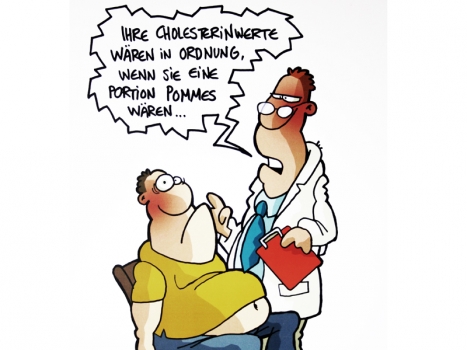 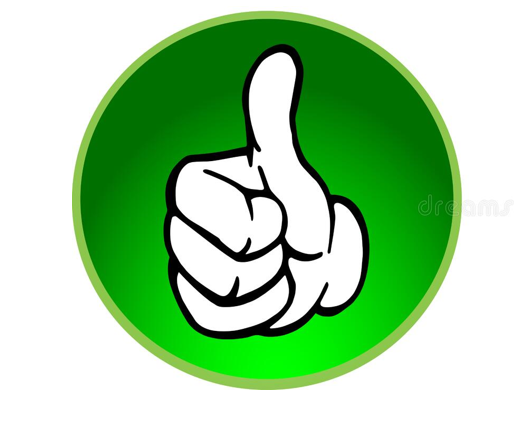 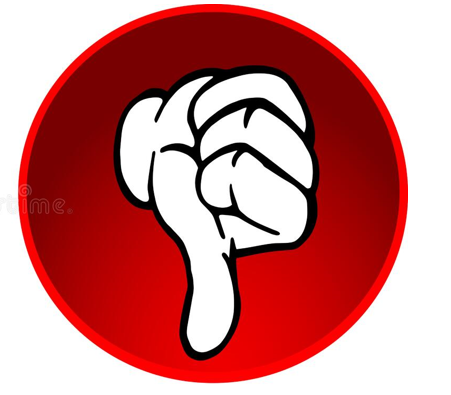 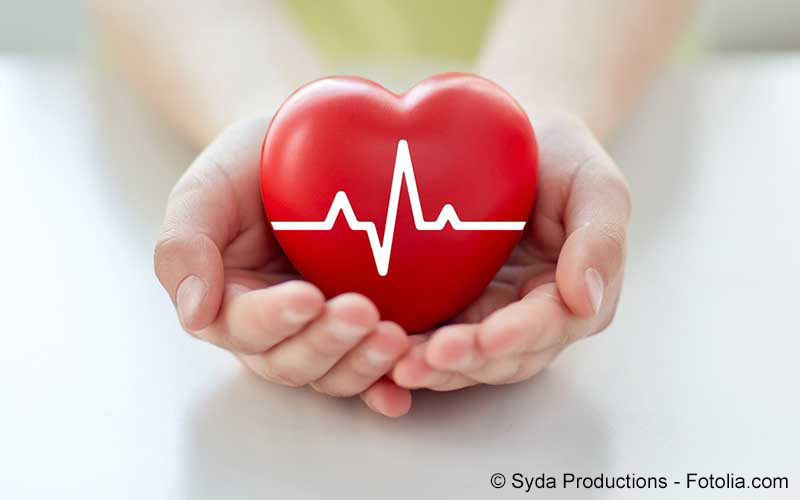 Inhalt  1. Beratung
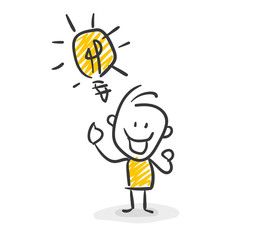 Krankheitsverständnis
Ursachen, Symptome, Zusammenhänge
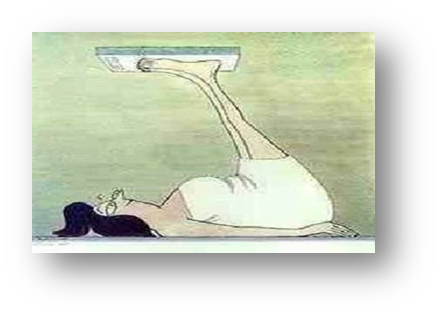 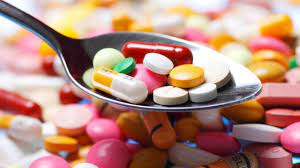 Therapiekonzept 
Arzt, Devices/Operationen, Medikation
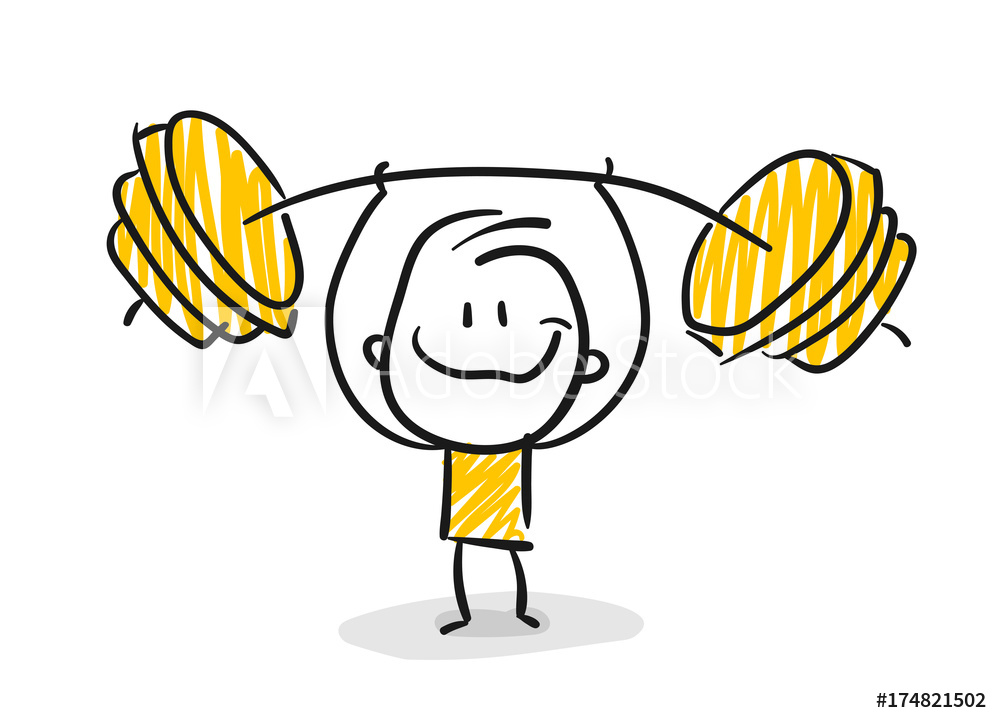 Lebensstiländerungen
Ernährung, Salz, Noxen, Flüssigkeit, Bewegung, Soz.Umfeld
Ich werde von jetzt an immer im Liegen wägen, ich erziele so eindeutig bessere Werte!
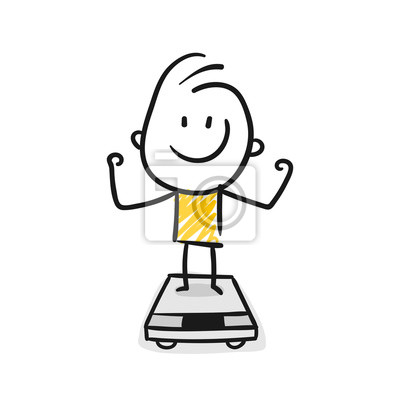 Selbstmanagementmassnahmen
Gewichts-, BD-, Pulskontrollen, Alarmzeichen
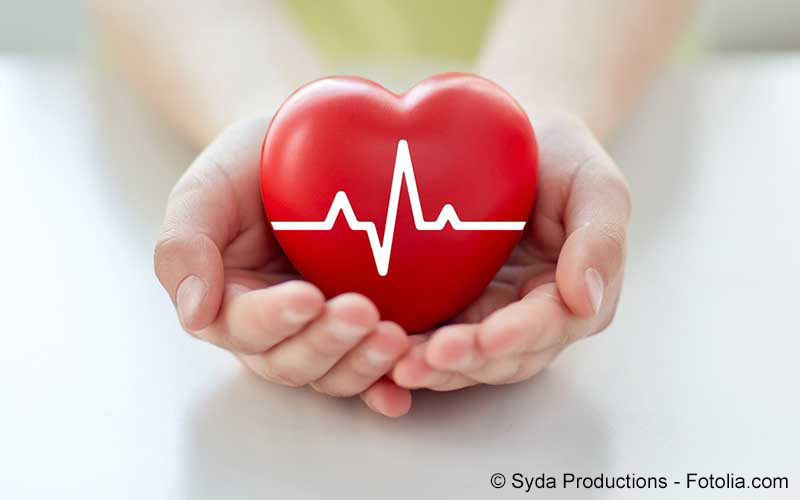 Inhalt 2. Beratung
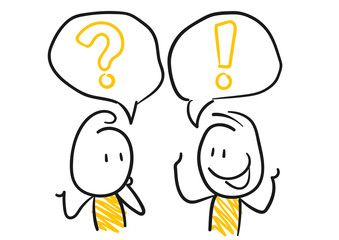 Offene Fragen? Wiederholung
Ursachen, Symptome, Zusammenhänge
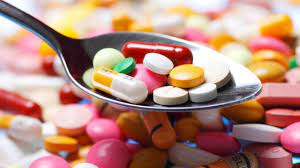 Medikation
Wichtigkeit der Medikation, Nebenwirkungen? Probleme?
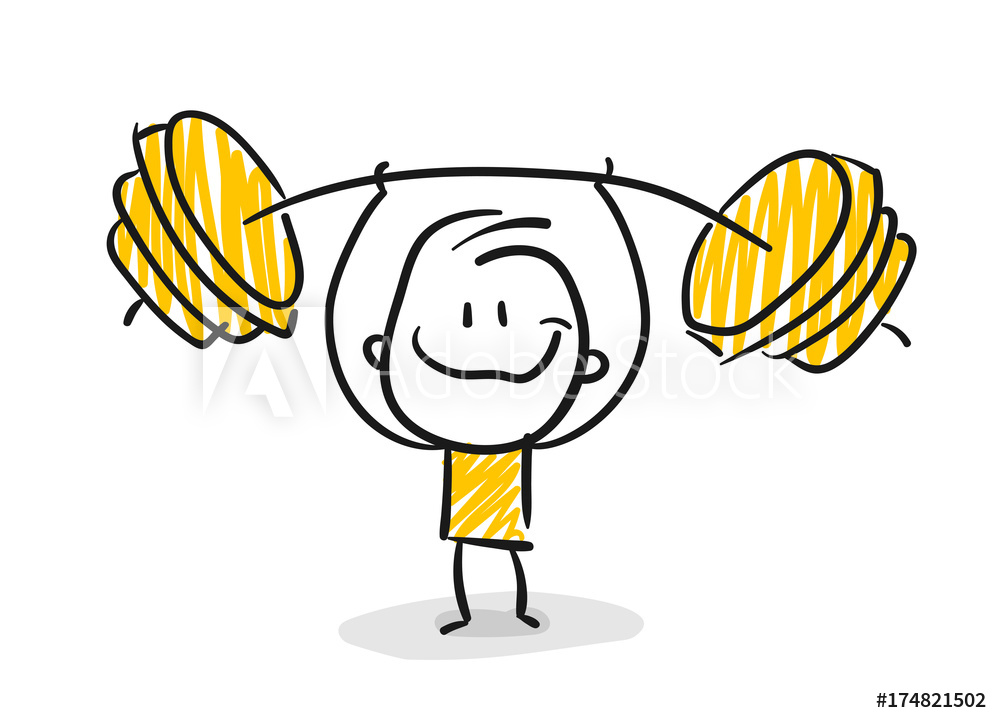 Lebensstiländerungen
Ernährung, Salz, Noxen, Flüssigkeit, Bewegung, Soz. Umfeld
Massnahmeplan
SMART-Ziele
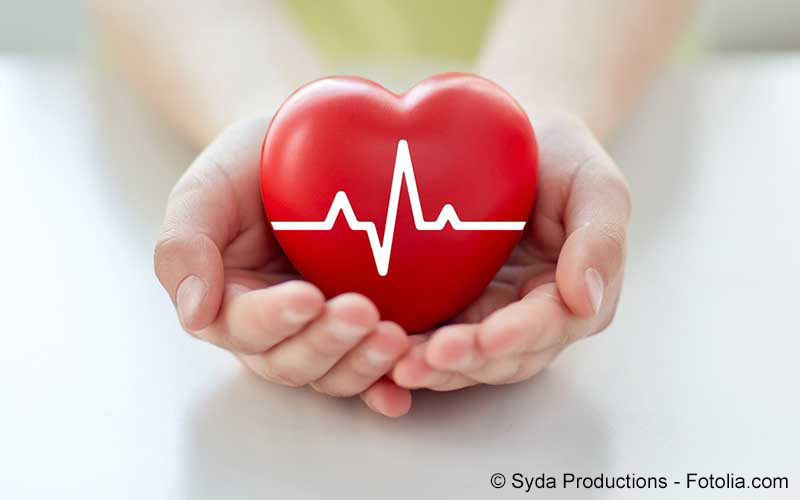 Inhalt 3. / 4.  Beratung
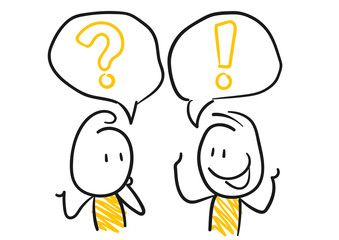 Offene Fragen? Wiederholung
Ursachen, Symptome, Zusammenhänge
Umsetzung Massnahmeplan
Barrieren finden und lösen
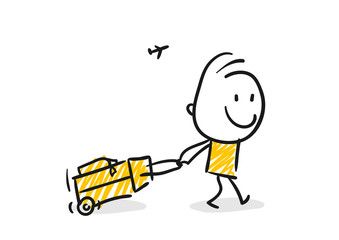 Gestaltung des Alltags
Sauna, Ferien, lange Busfahren/Flüge
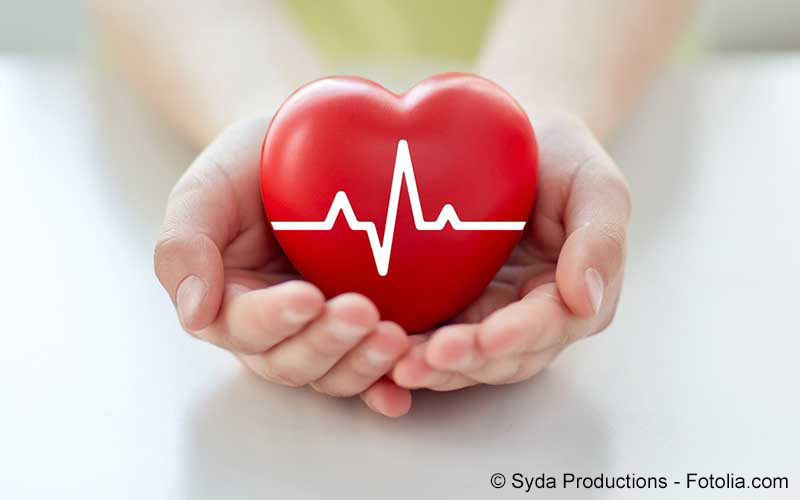 Hindernisse HIB in Arztpraxis
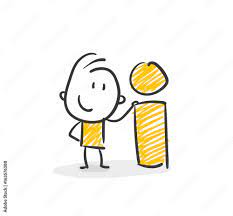 Patienten 
Depression, Alter, Demenz, Angehörige, falsche Erwartungen
Arzt: Notwendigkeit MPK
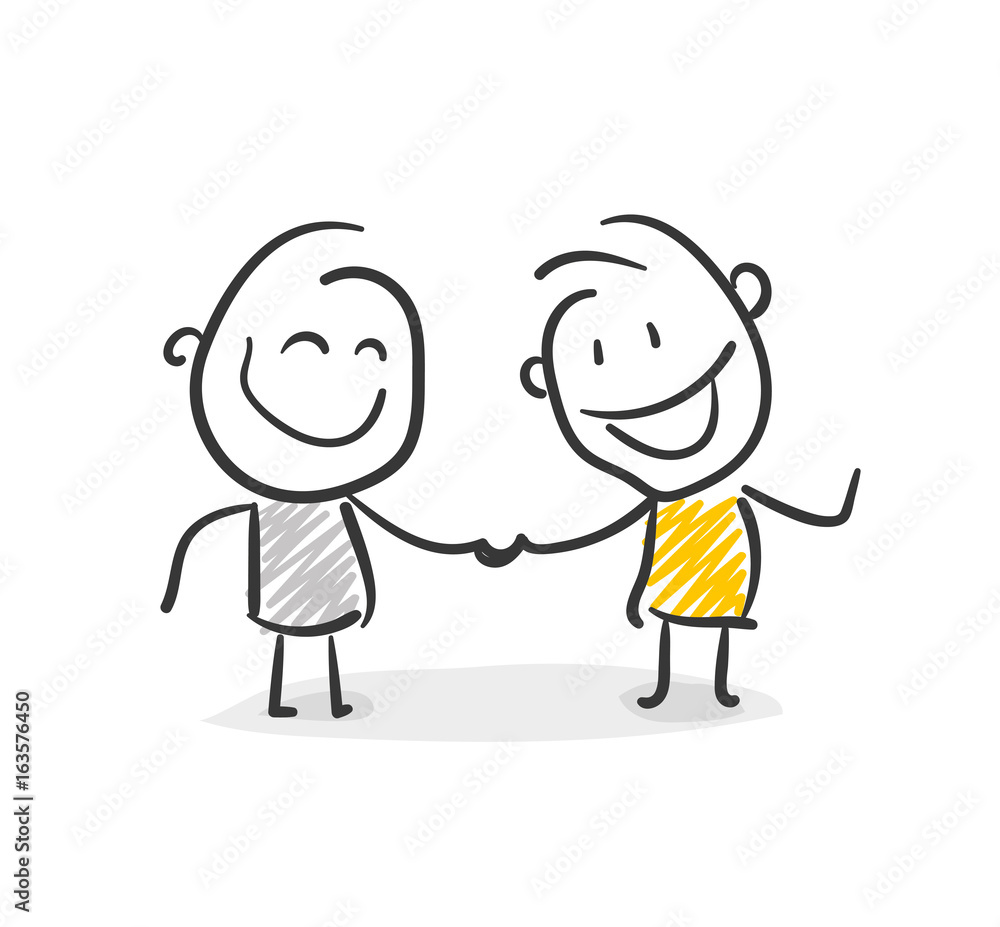 Bereitstellen der Strukturen: Zeit, Räumlichkeiten, Entwicklung Leitfaden usw.
Zusammenarbeit Spezialisten
Z. T. fehlende Ansprechpartner, kein Bericht, Medianpassung ohne Info an HA
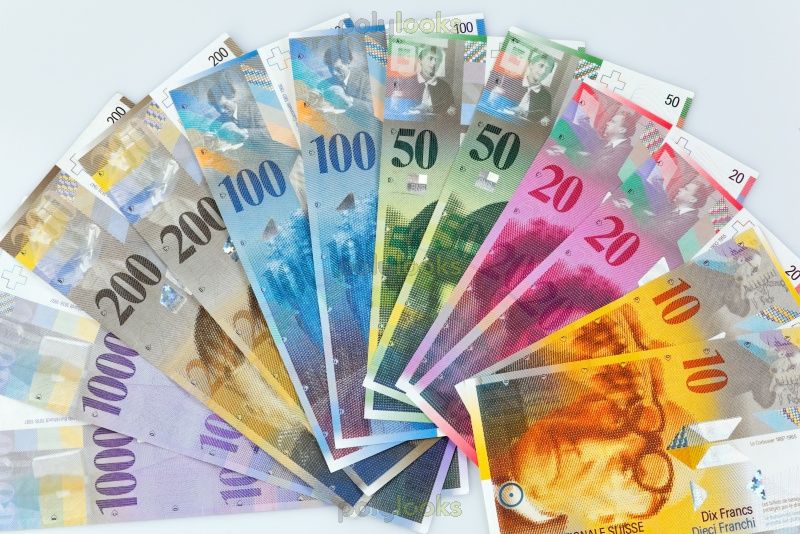 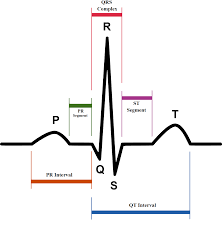 Komplexer HI-Patient in Arztpraxis
Keine Erfahrung HIB
Kein Know How Kardiologie
Kein Tarif, 
00.1370, 00.1375
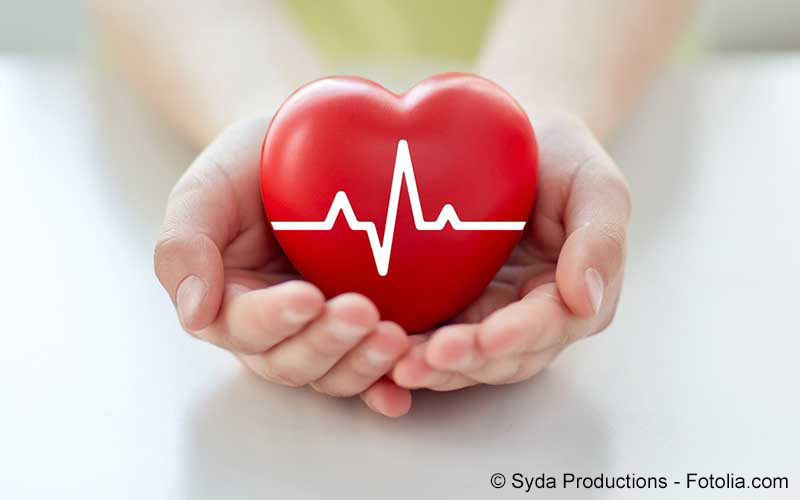 Evaluation
3-Dimensionenmodell nach Avedis Donabedian
Ergebnisqualität
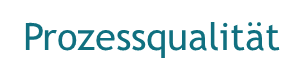 Strukturqualität
Indikation
Prozessabläufe
Beratungsablauf
Strategien
Qualifikationen Personal/Patient
Räumlichkeiten
Hilfsmittel, Dokumente
Software
Profit Patient subjektiv/objektiv 
Patientenzufriedenheit
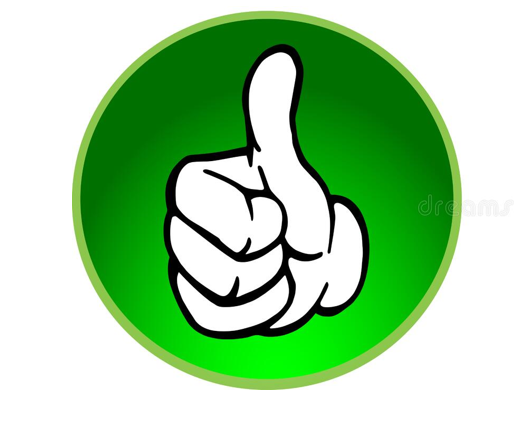 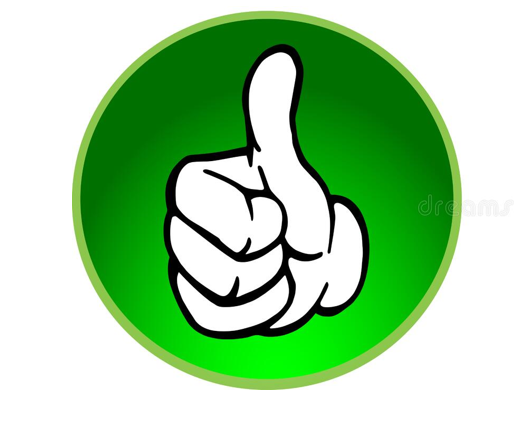 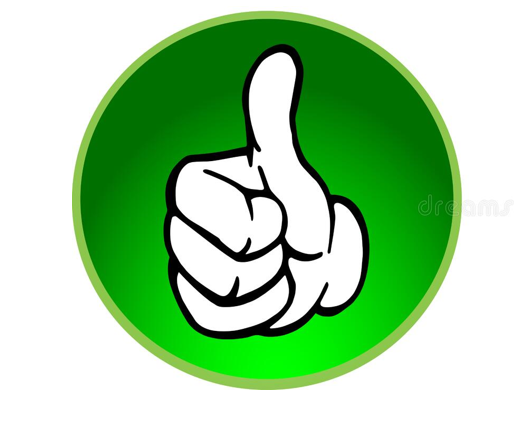 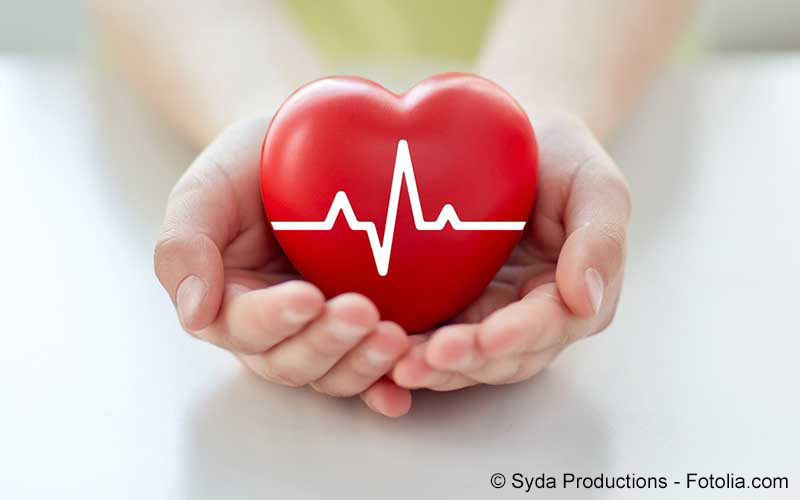 Novartis - Leitfaden
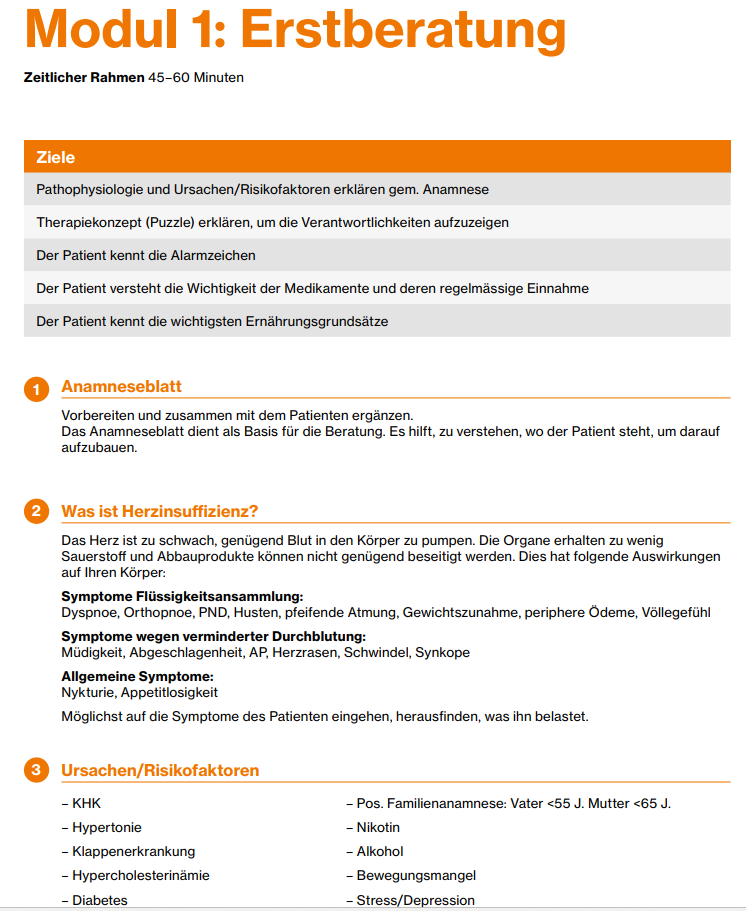 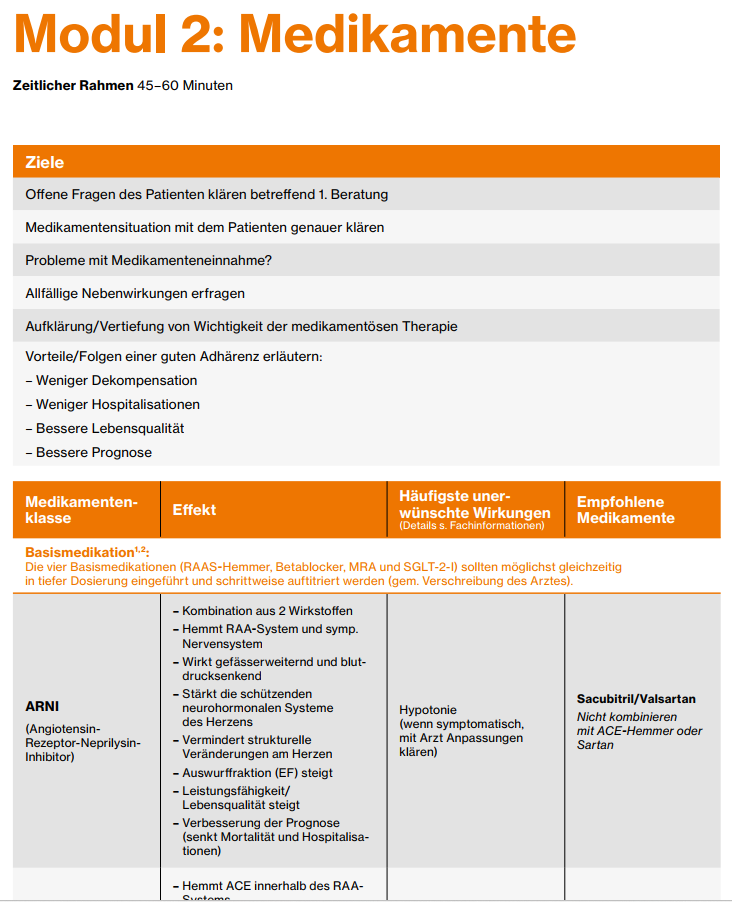 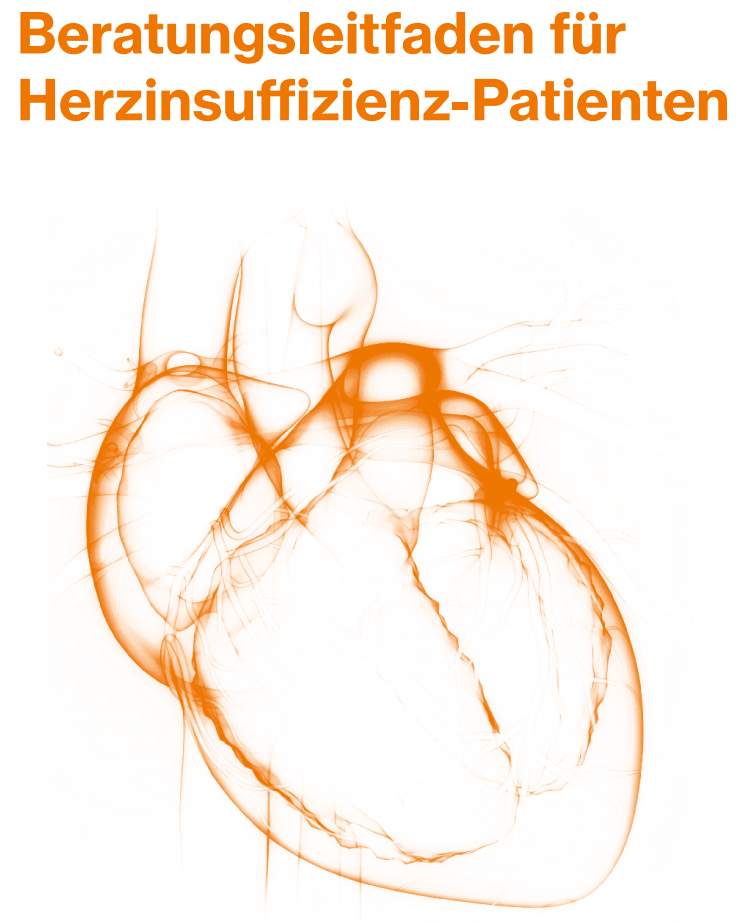 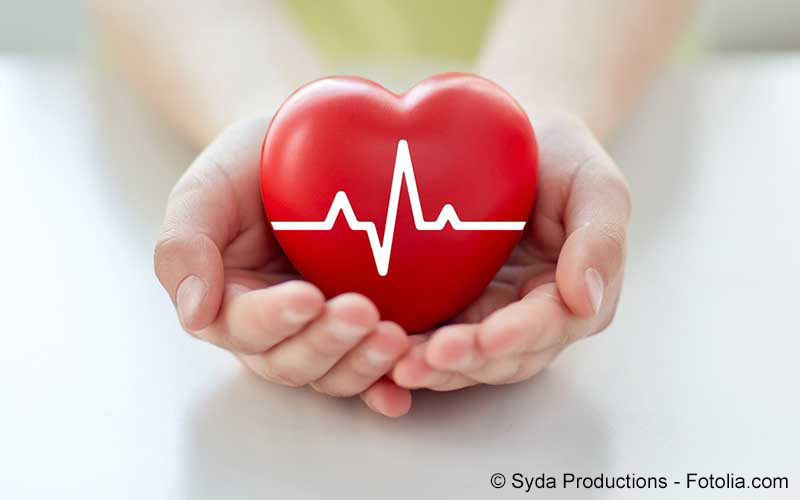 Novartis - Anamnese
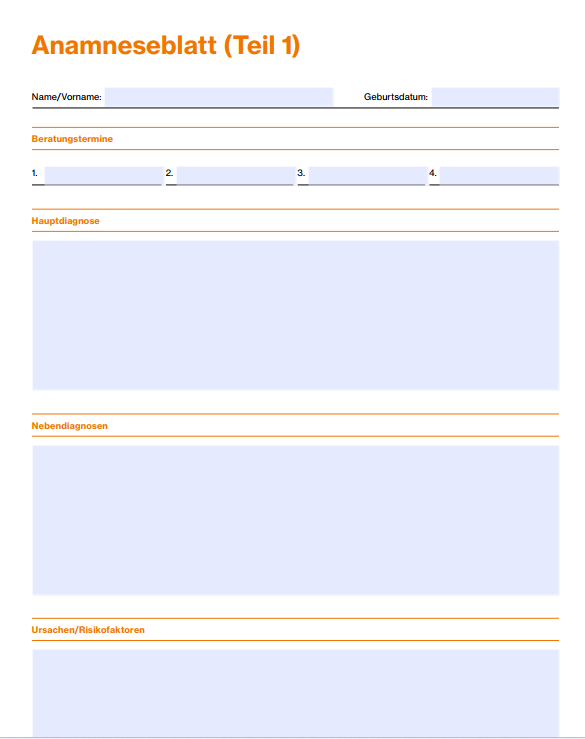 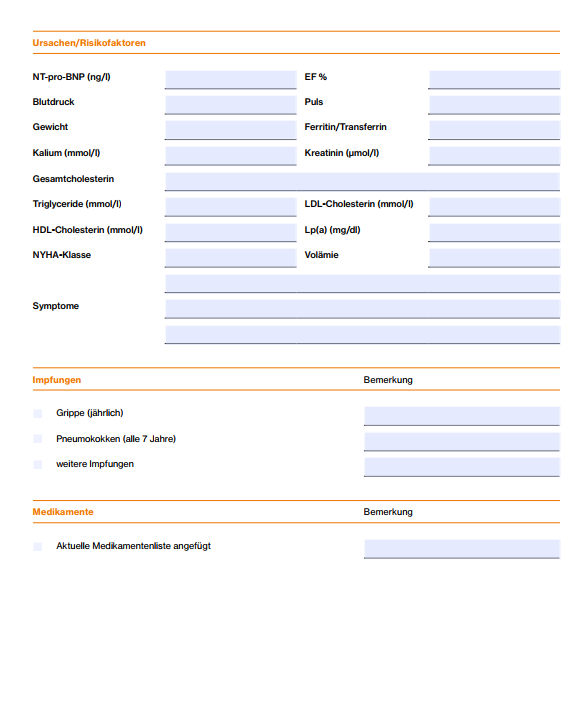 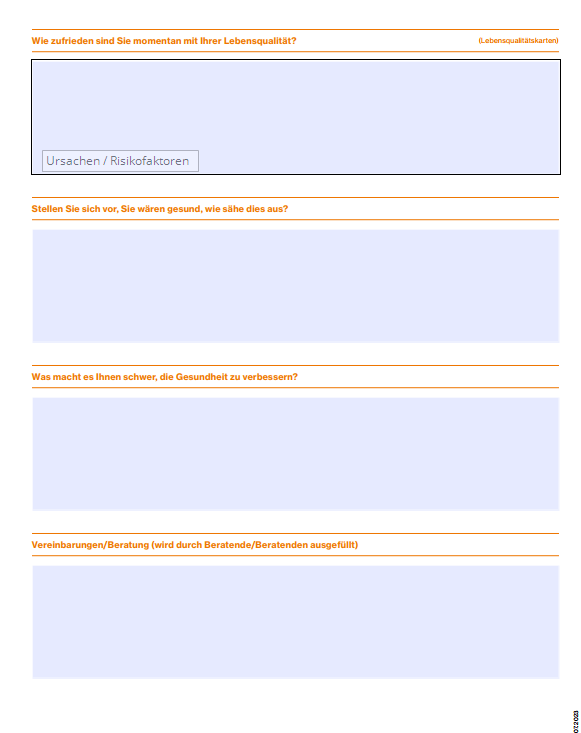 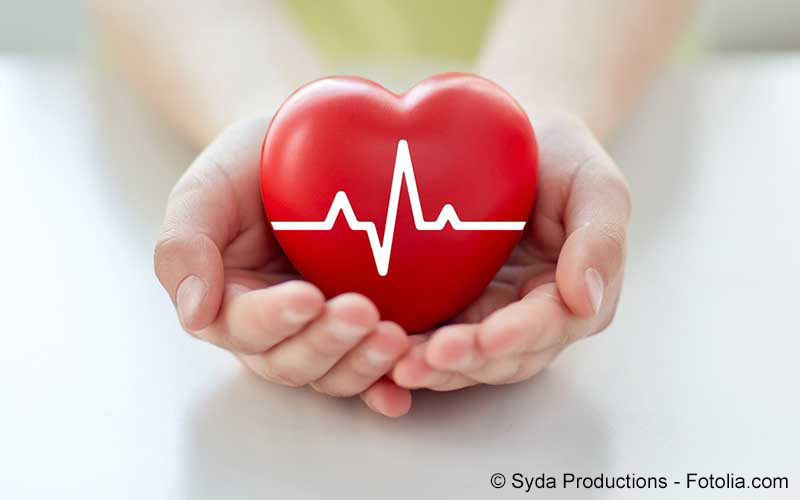 Novartis - Checkliste Beratungsinhalt
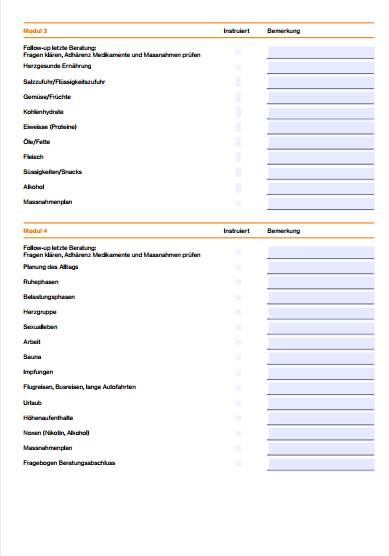 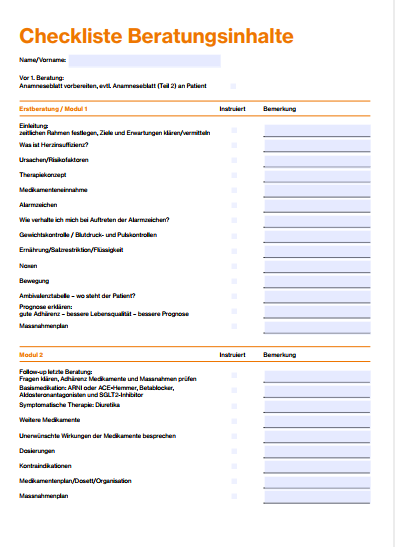 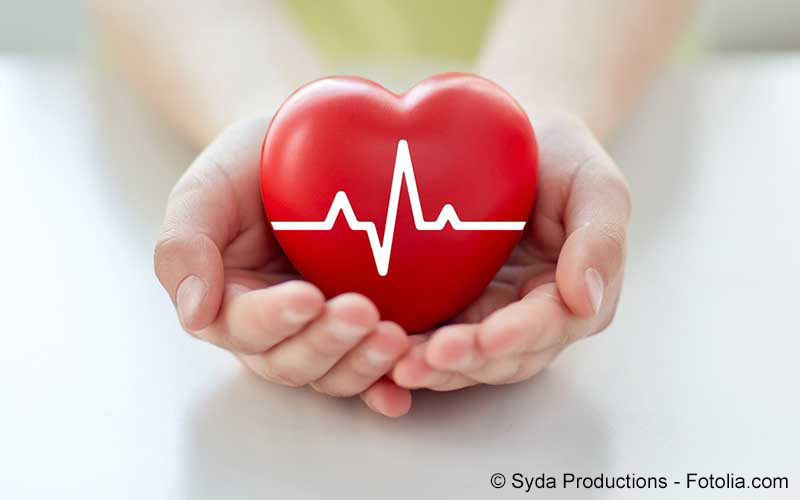 Novartis - Ernährungsanalyse
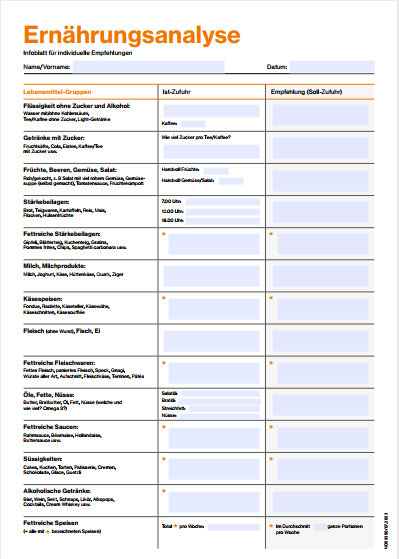 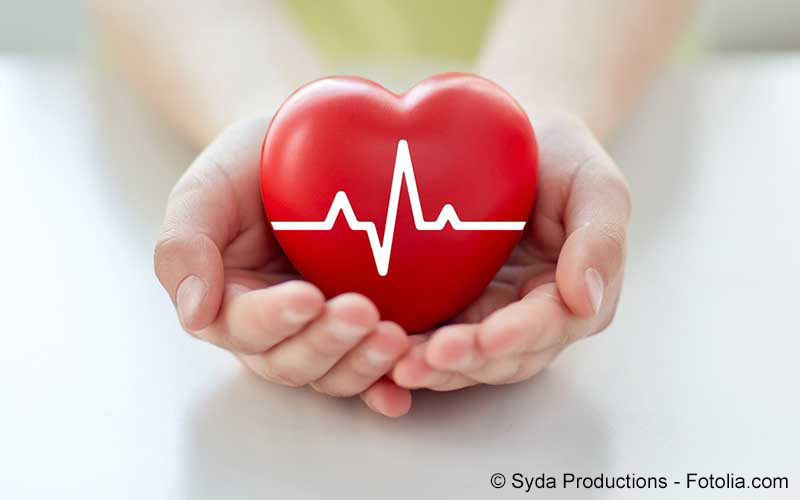 Novartis - Kurzinfo herzgesunde Ernährung
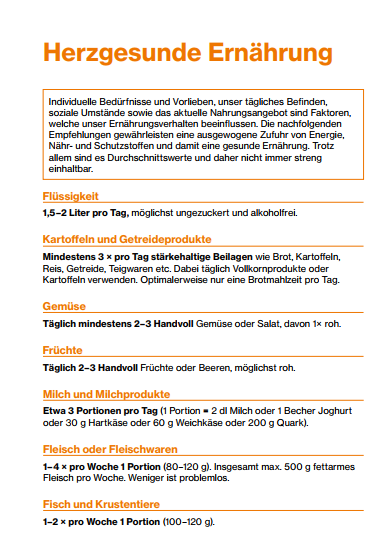 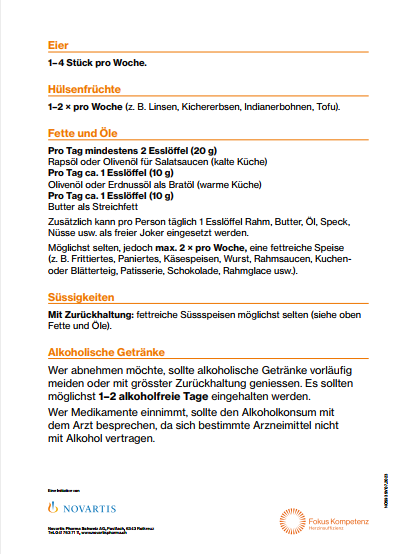 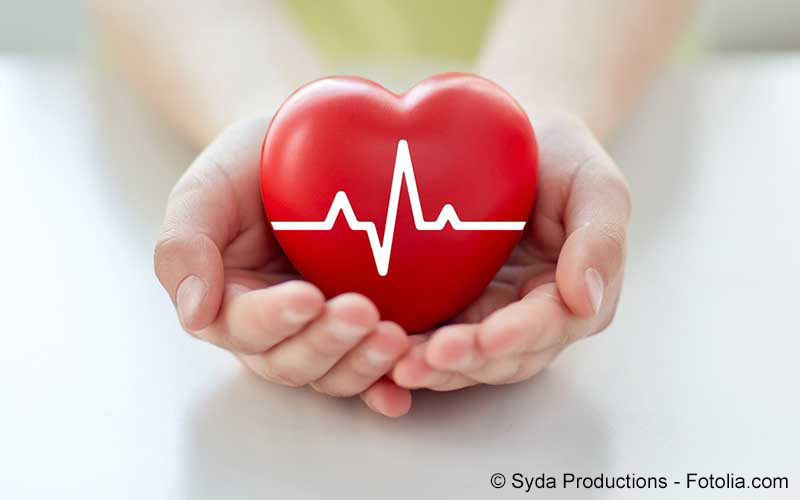 Novartis - Massnahmeplan
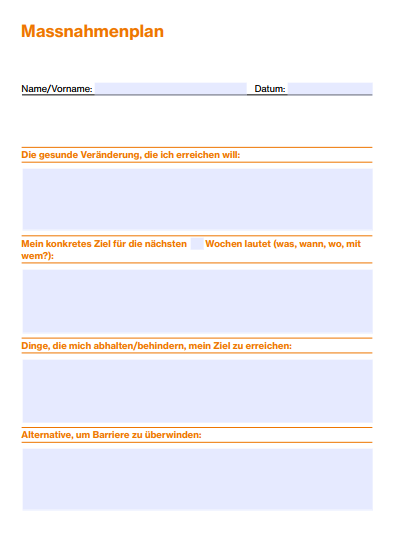 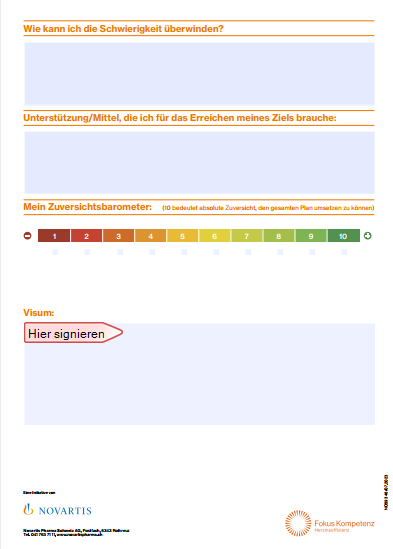 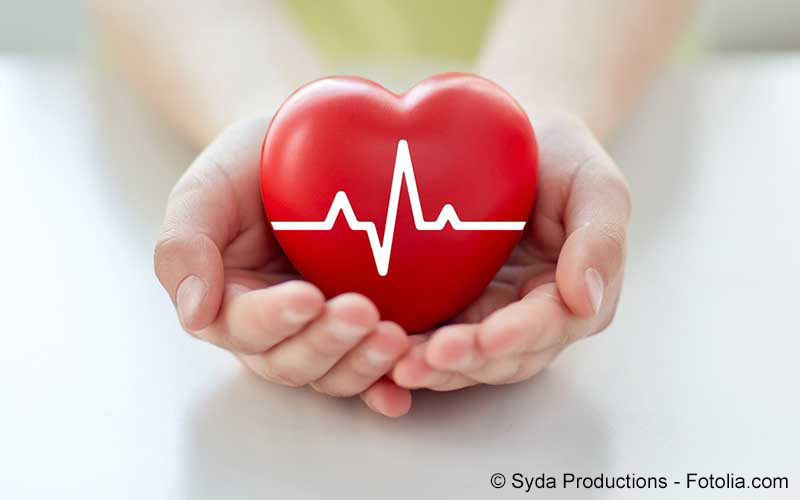 Herzlichen Dank – Fragen?
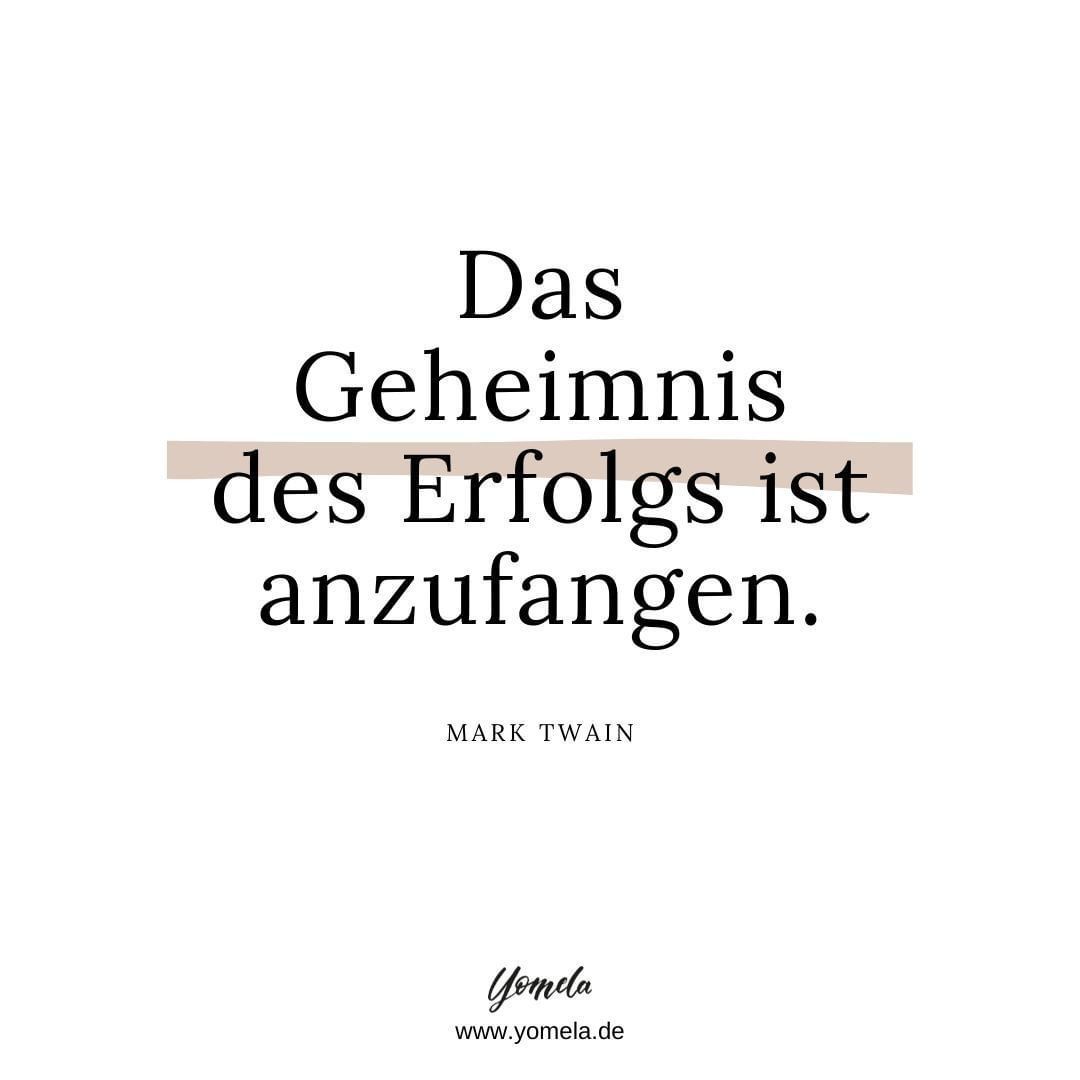